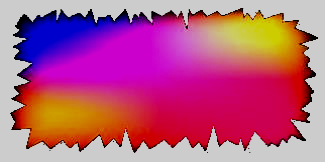 الوحدة التاسعة
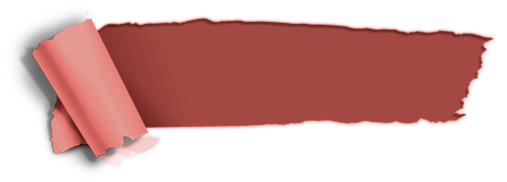 المشكلات الاجتماعية
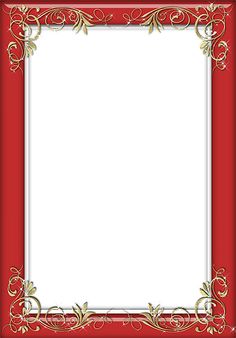 الدرس الثالث
9- 3
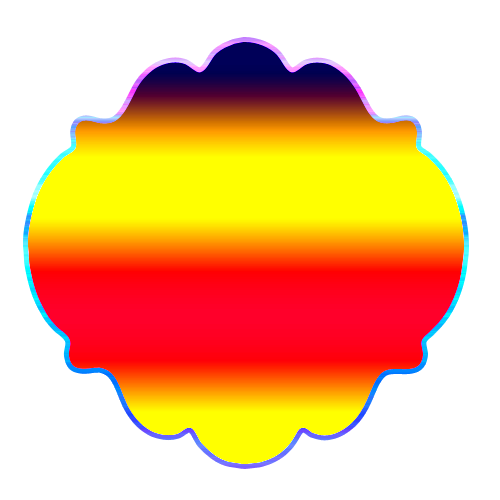 تابع أهم المشكلات الاجتماعية في المجتمع السعودي
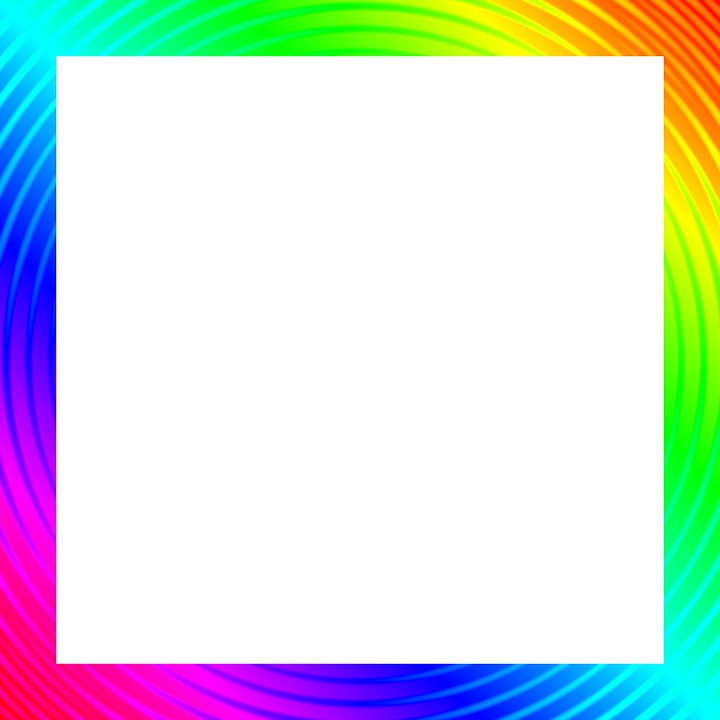 ماذا سنتعلم؟
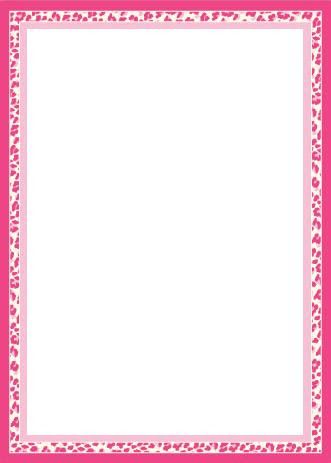 مشكلة عدم التوافق الزواجي.
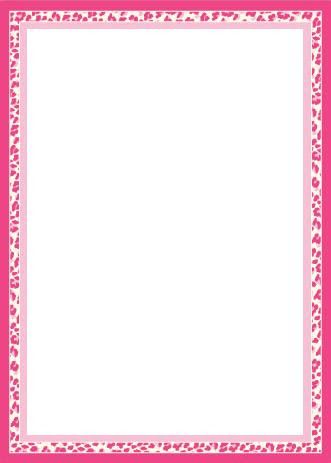 العوامل المؤثرة في التوافق الزواجي.
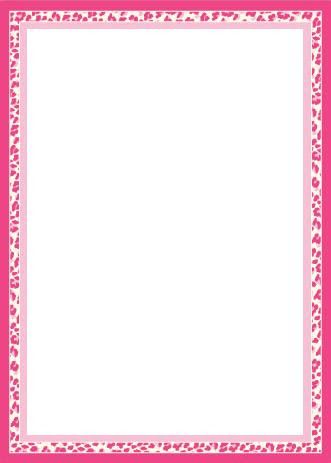 أهم الوسائل العلمية لمواجهتها والحد منها.
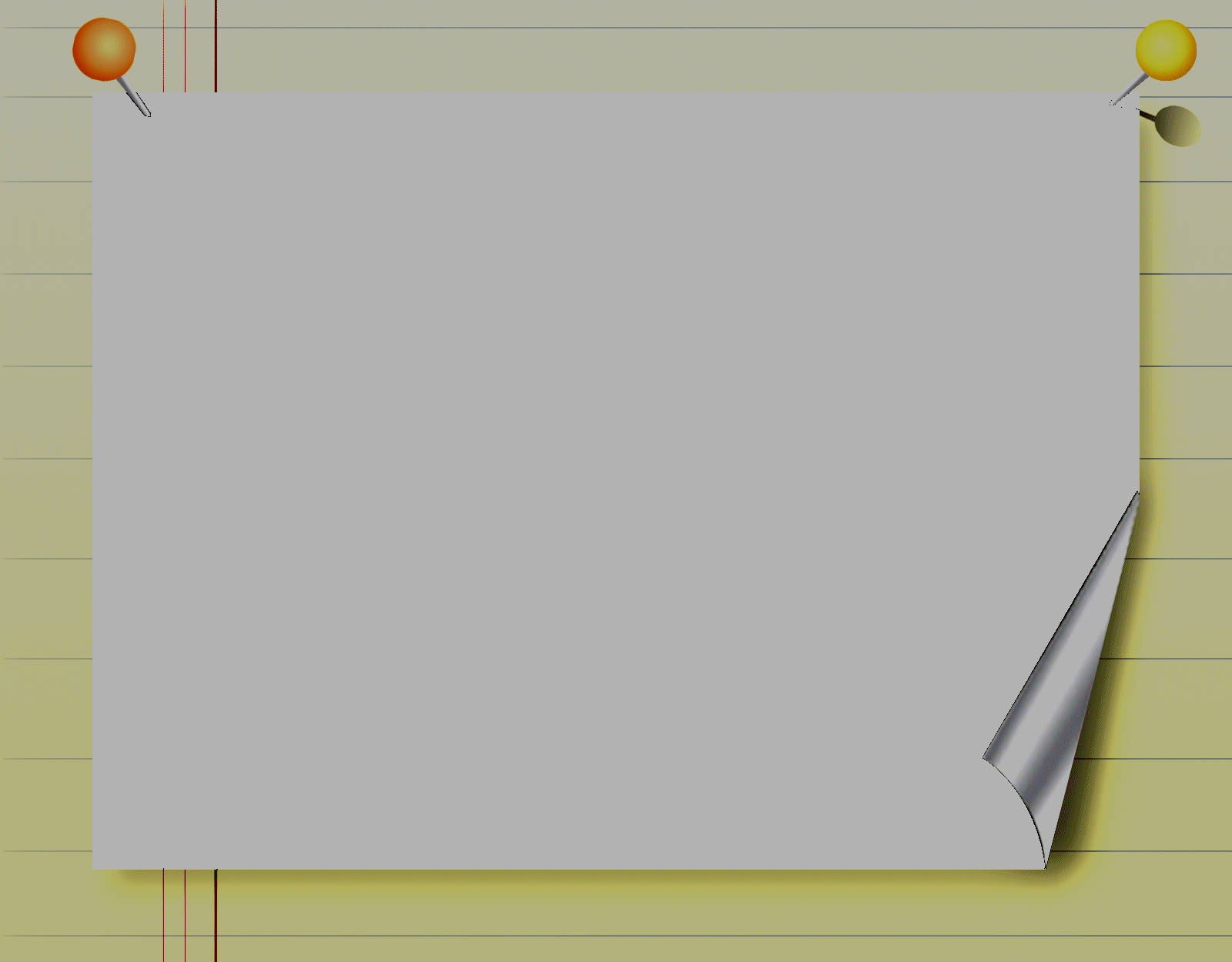 مشكلة عدم التوافق الزواجي:
تمهيد
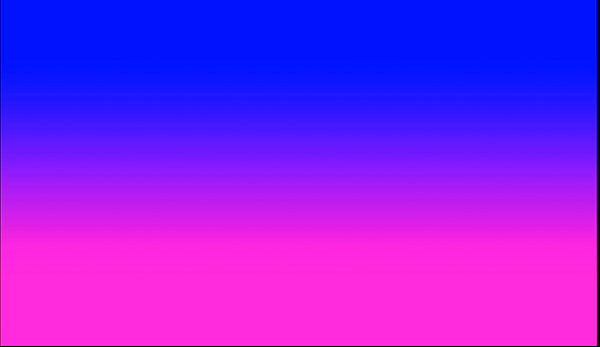 الزواج هو العلاقة الشرعية المباحة بين الرجل والمرأة داخل الأسرة والمجتمع : { وَمِنْ آيَاتِهِ أَنْ خَلَقَ لَكُم مِّنْ أَنفُسِكُمْ أَزْوَاجًا لِّتَسْكُنُوا إلَيْهَا وَجَعَلَ بَيْنَكُم مَّوَدَّةً وَرَحْمَةً إنَّ فِي ذَلِكَ لآيَاتٍ لِّقَوْمٍ يَتَفَكَّرُونَ} (الزوم: 21)
تمهيد
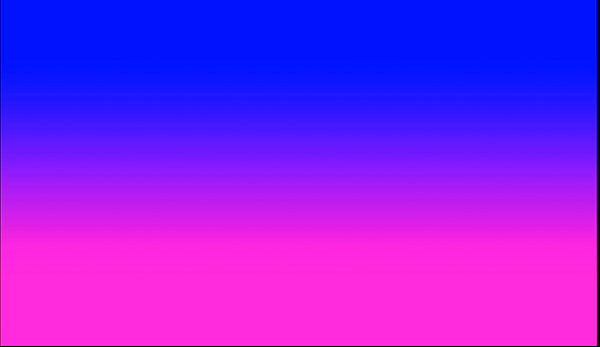 وقد يتحقق من خلال هذه العلاقة الشعور بالرضا والسعادة والتفاعل الزواجي ولكن ذلك نسبي إذ قد تتعرض تلك العلاقة إلى بعض المشكلات النفسية والاجتماعية التي تؤدي إلى عدم الرضا وعدم التوافق الزواجي.
مفاهيم ومصطلحات؟
التوافق الزواجي: هو أن يجد كلا الزوجين في العلاقة الزوجية ما يشبع حاجتهما المختلفة مما ينتج عنه الرضا الزواجي.
العوامل المؤثرة في التوافق الزواجي:
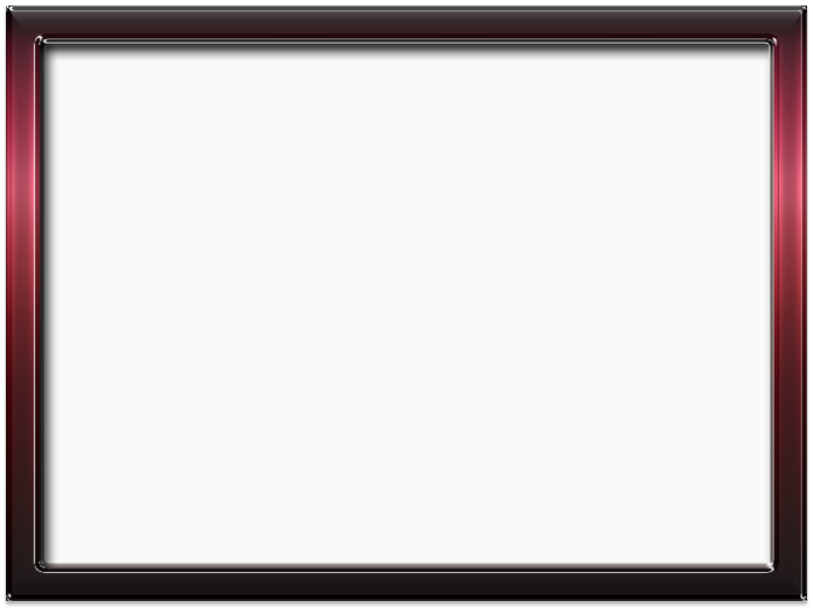 الاختيار الجيد لشريك الحياة:
وهو من المقومات الأساسية للتوافق الزواجي، فالكثير من الناس يدرك ويفكر بجدية ويختار من يتناسب من حيث الشخصية والظروف المعيشية في حين البعض يتركها للصدفة.
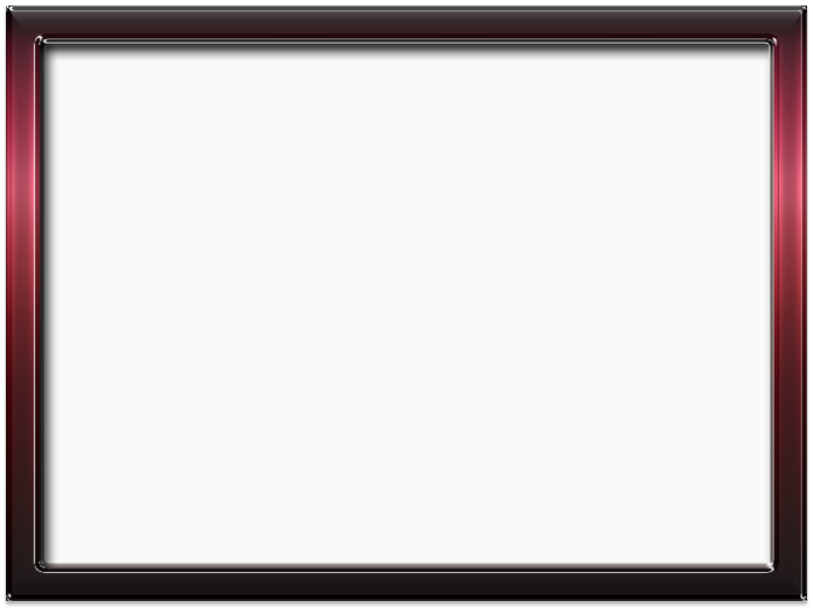 السن عند الزواج:
فارق السن عندما يكون كبيراً بين الزوجين قد يؤدي إلى سوء التوافق الزواجي.
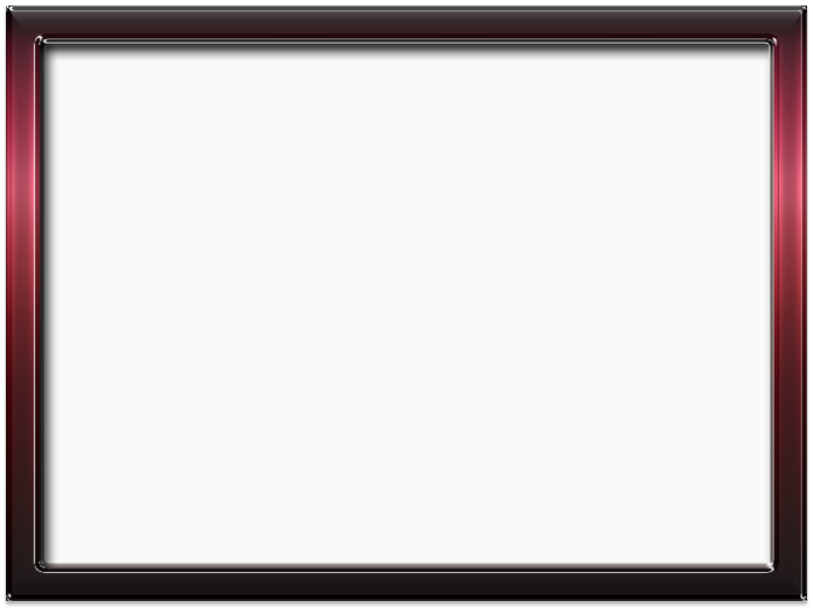 مدة الزواج:
الرضا والتوافق ينخفض في بداية الزواج لأن الحياة تختلف عن الصورة المثالية التي تقدم بها الأزواج للحياة الزوجية ولكن بمرور الوقت تنمو اتجاهات جديدة إيجابية من التجربة المشتركة.
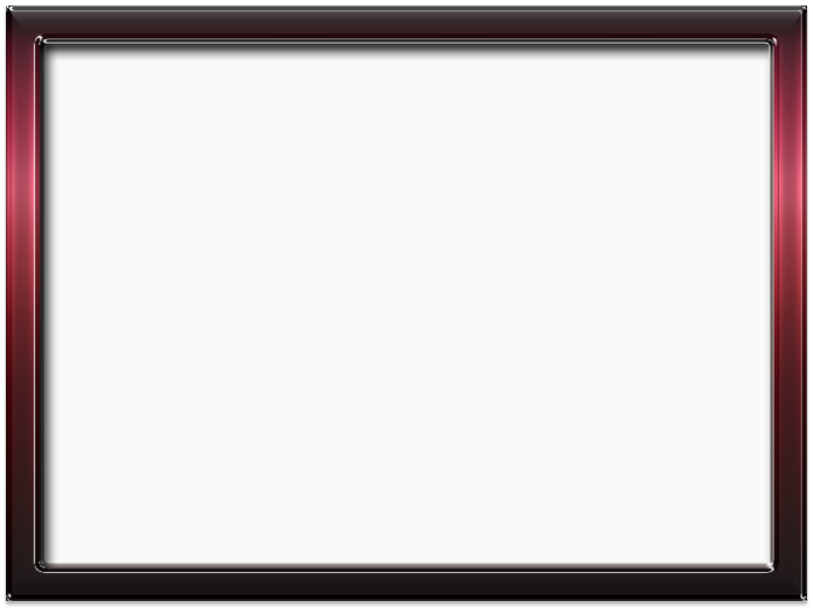 التوقعات حول الزواج:
هناك توقعات وأفكار حول الذات والشريك غير عقلانية قد تسبب للأزواج الجدد صدمات وفقدان للتوازن النفسي عند مجابهة الواقع في الحياة الزوجية قد يؤدي لسوء التوافق الزواجي.
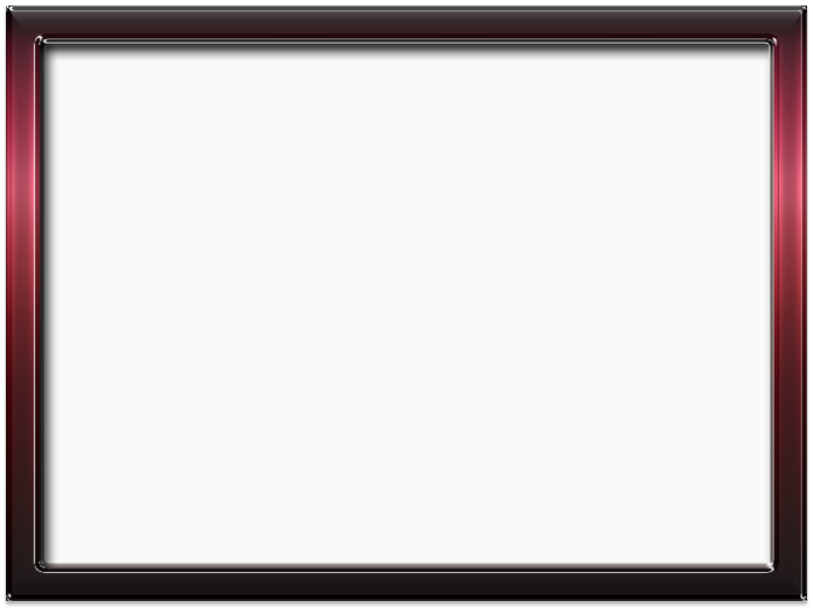 المستوى التعليمي:
يؤثر في نجاح الزواج حيث التباين في مستوى التعليم يسبب التفاعل السلبي ويؤدي إلى صعوبة استمرار الزواج.
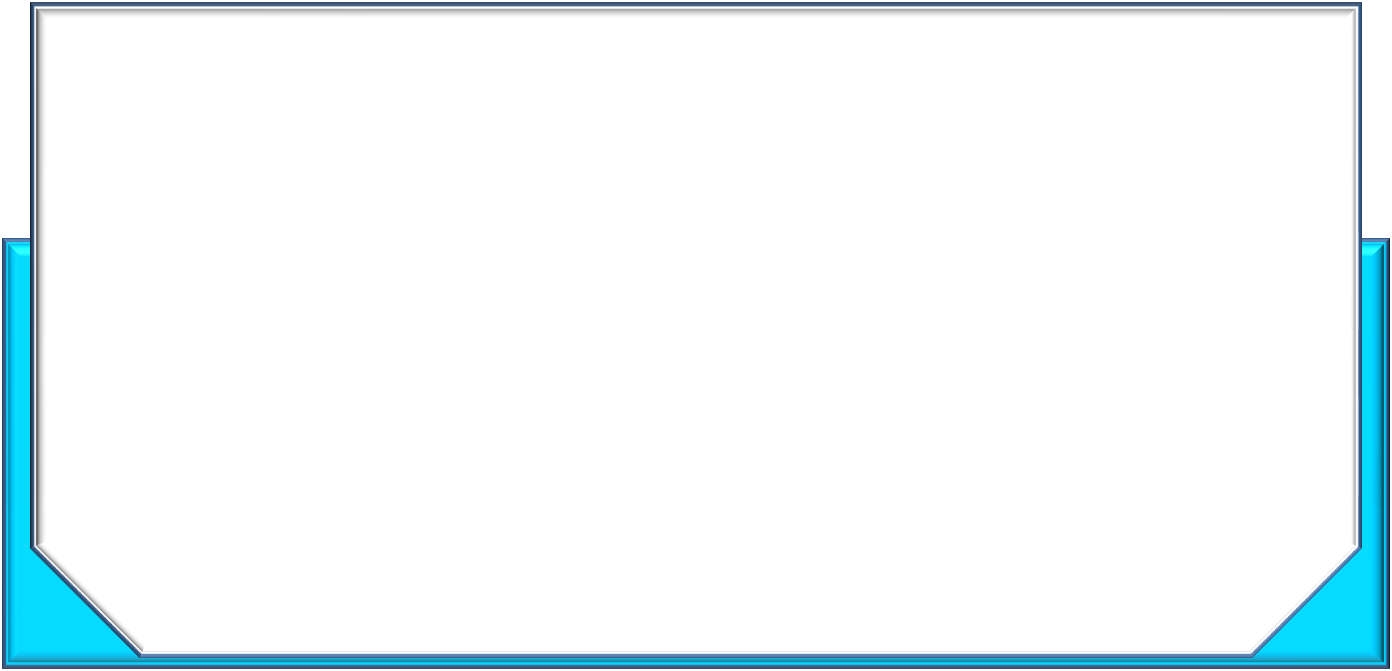 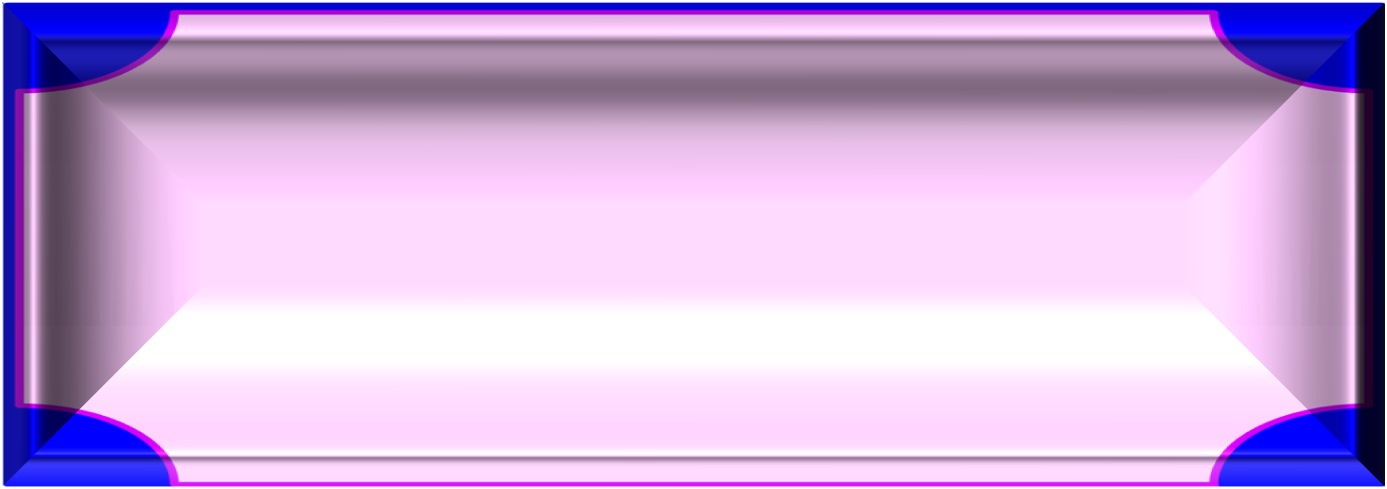 أساليب المعاملة الزوجية:
غير السوية القائمة على التسلط والقسوة والإهمال والحماية الزائدة لها دور في سوء التوافق الزواجي بينما المرونة في المعاملة ومراعاة مشاعر الآخر تزيد من التكيف بين الزوجين وتعمل على نجاحه. قال الرسول صلى الله عليه وسلم: (خياركم خيارُكم لنسائهم). رواه الترمذي وصححه الألباني.
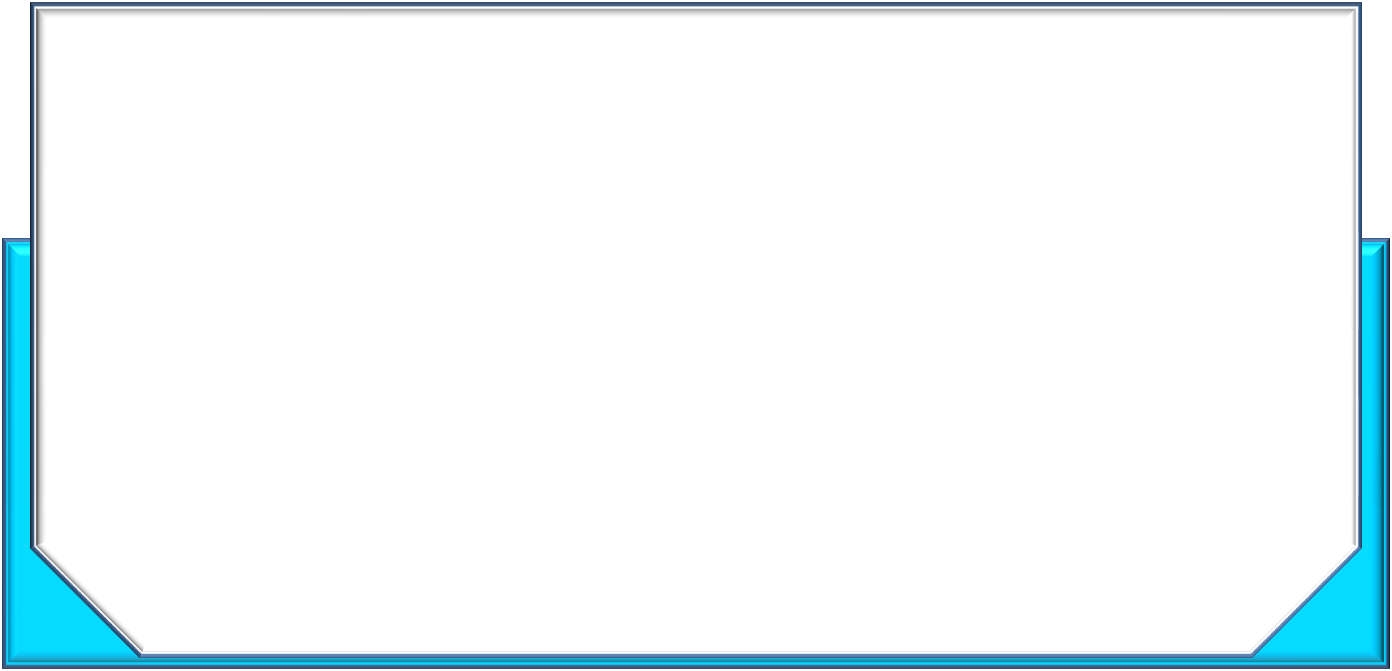 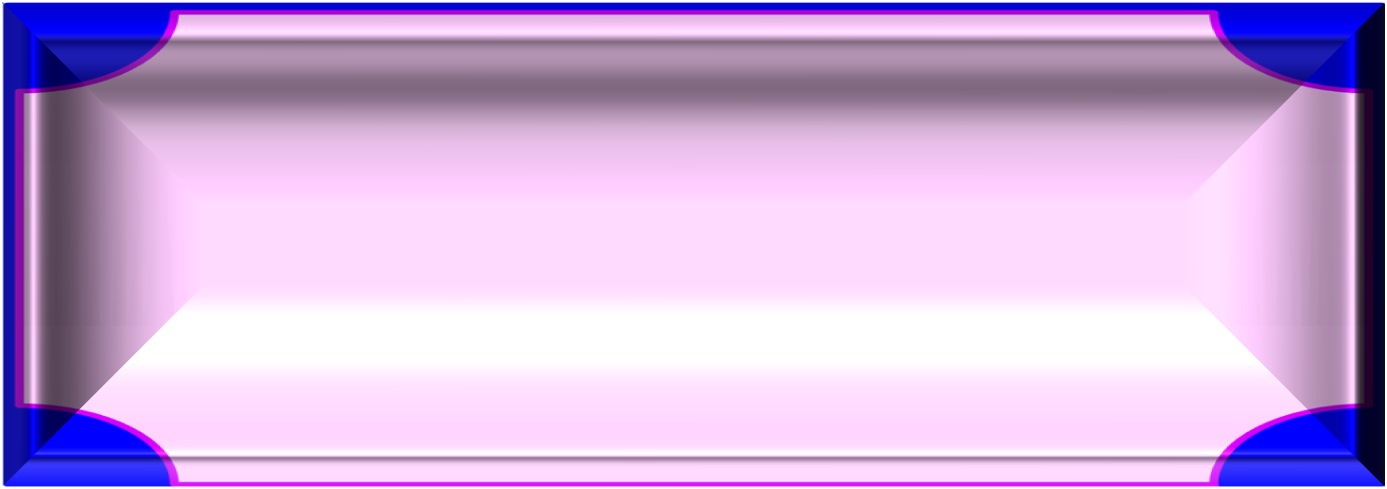 الاستعداد للزواج:
الاستعداد المعرفي والنفسي والاجتماعي والمادي اللازم لتحمل المسؤولية بسهم في التوافق الزواجي.
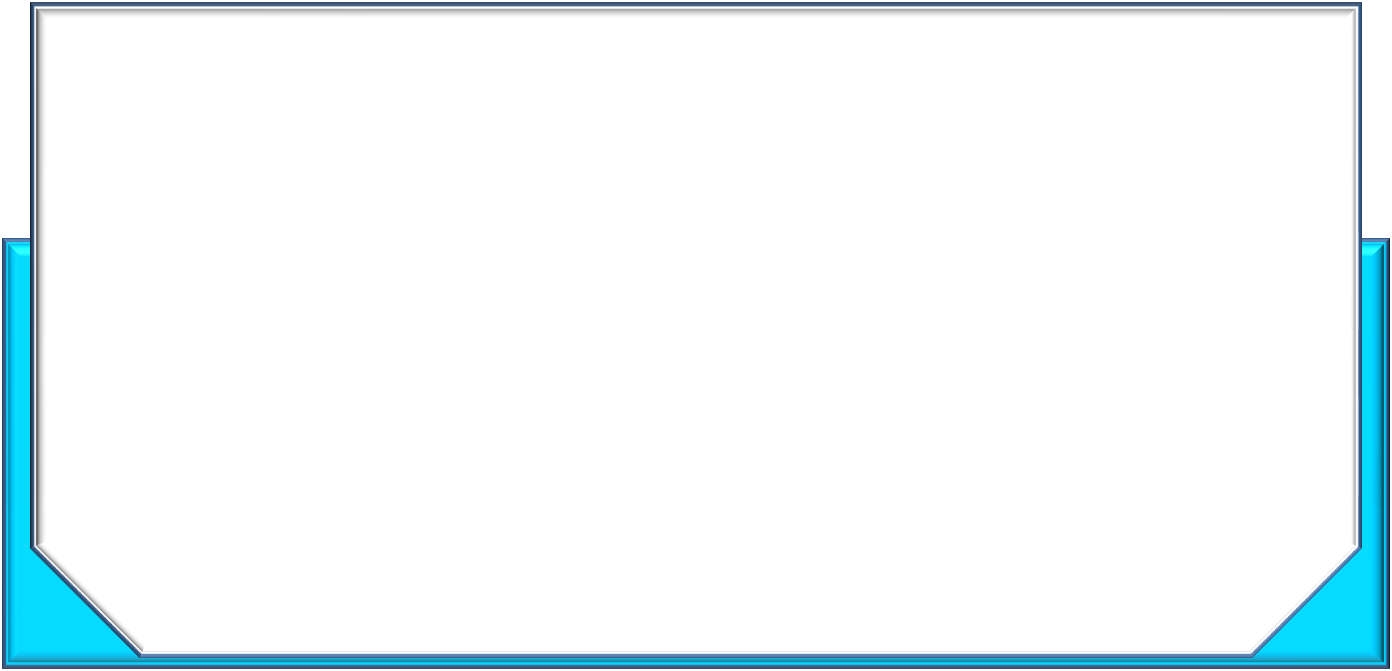 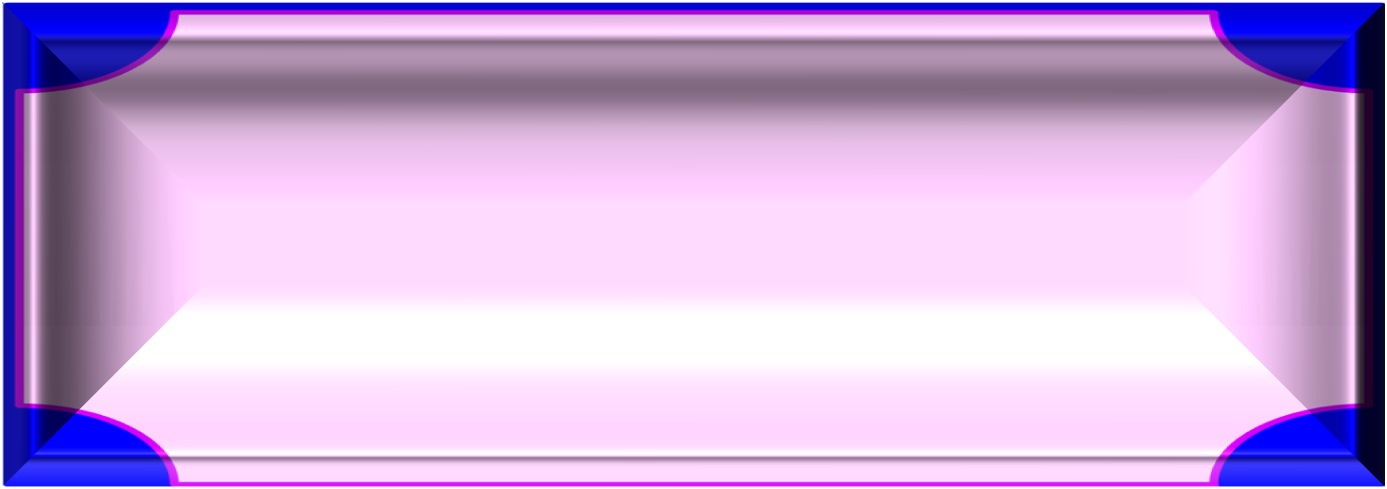 إشباع الحاجات الفسيولوجية والنفسية والاجتماعية والاقتصادية:
له أثر كبير على التوافق الزواجي (توفر الحب والمودة بين الزوجين واستقرار النواحي المادية ينعكس إيجابياً على التوافق)
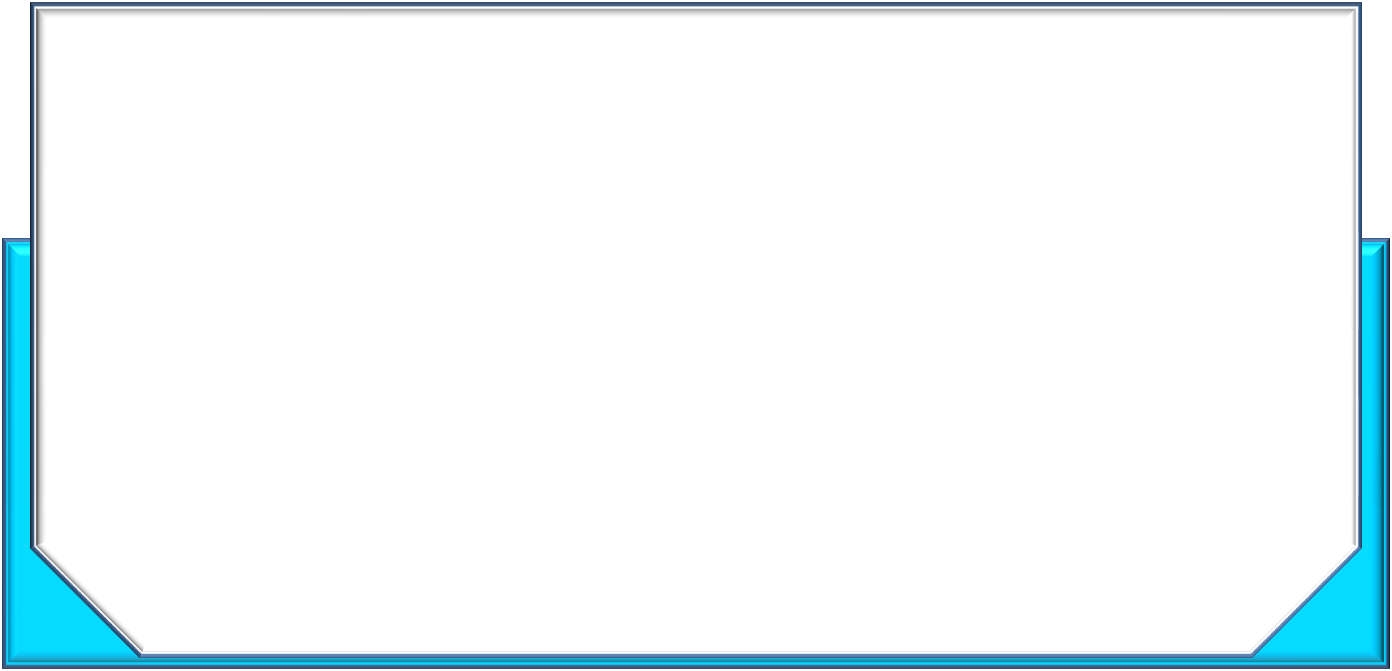 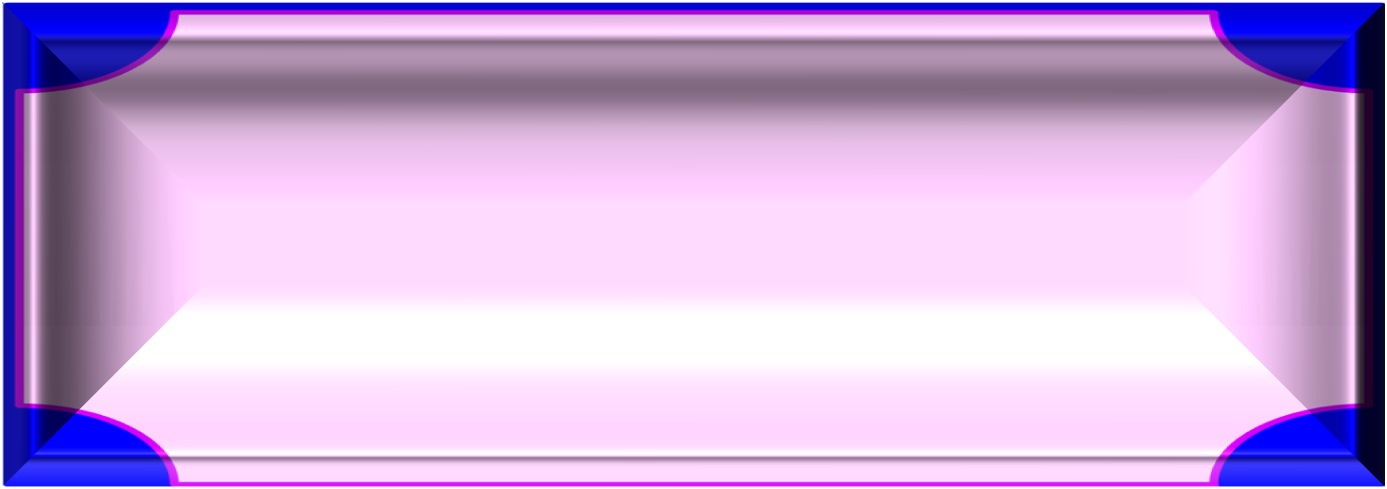 التشابه في سمات الشخصية:
التشابه والانسجام في سمات الشخصية بين الزوجين يؤدي إلى الزواج المستقر والتوافق الزواجي يرتبط إيجابياً بمكونات الشخصية السوية لكلا الزوجين.
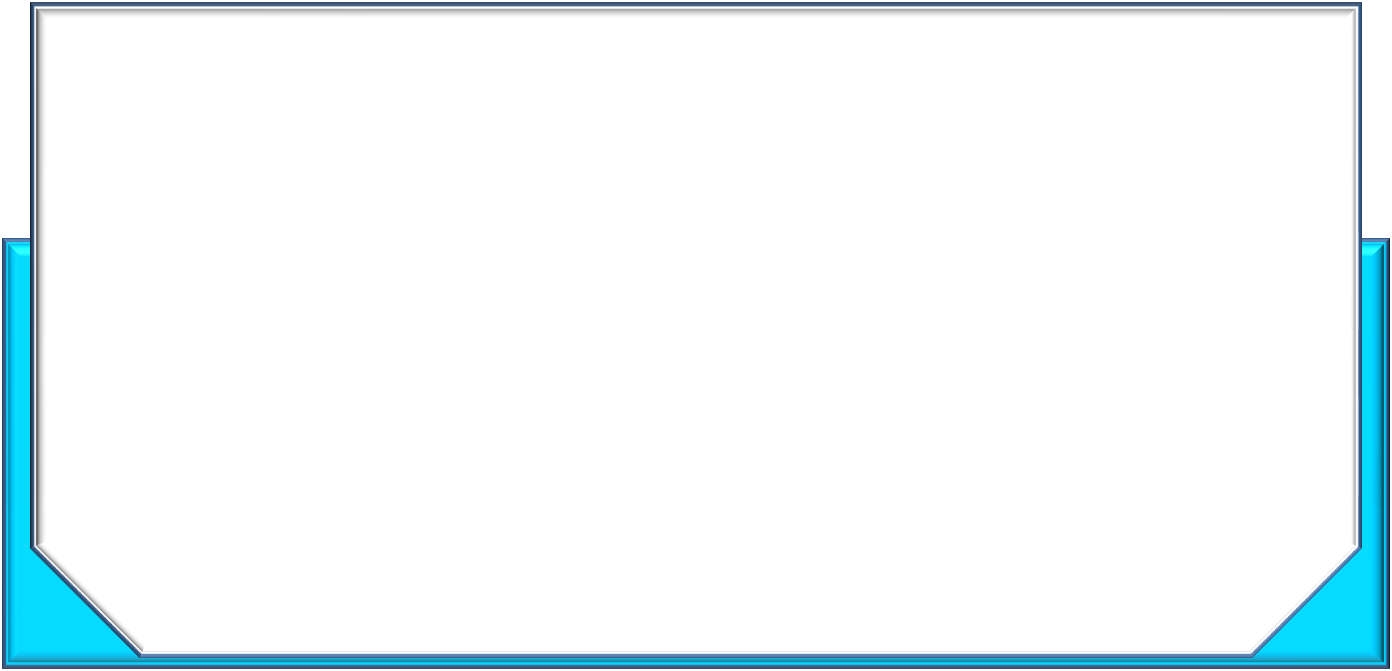 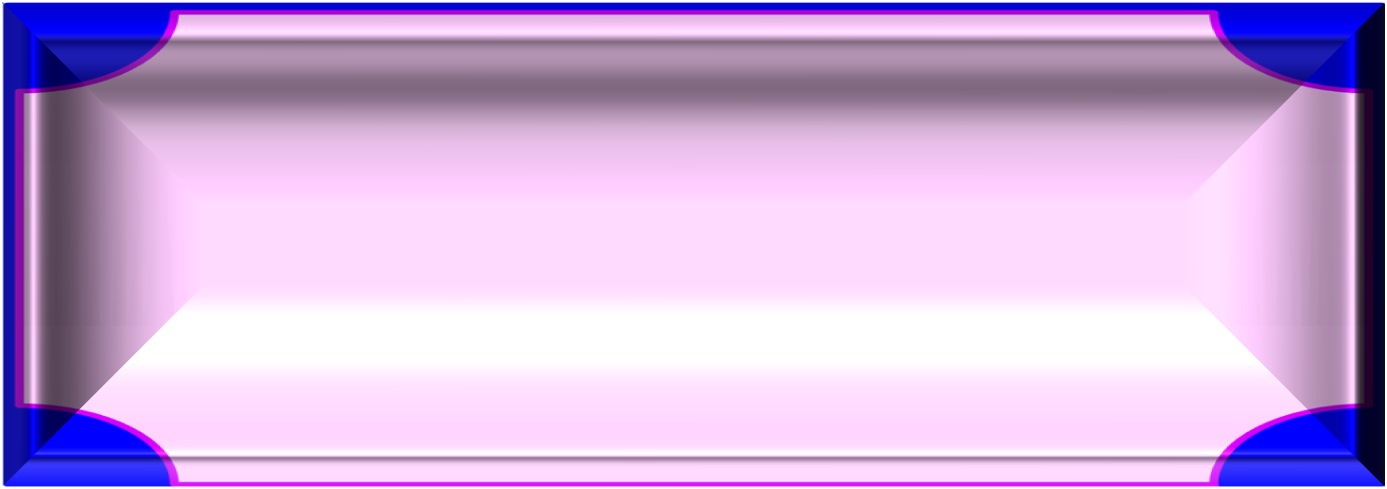 السمات الشخصية للشريك:
العلاقة بين الزوجين تتأثر بشخصية كل منهما وتعتبر الشخصية من أهم العوامل التي تجعل التوافق الزواجي جذاباً أو نافراً، فالأزواج الناضجين اجتماعياً وانفعالياً أقدر على التعامل الإيجابي من غير الناضجين بعض سمات الشخصية ممكن أن تكون مصدر توتر للطرف الآخر في العلاقات الزواجية واتفق بعض الباحثين على أن من الخصائص الشخصية التي تحقق سوء التوافق الزواجي هي:
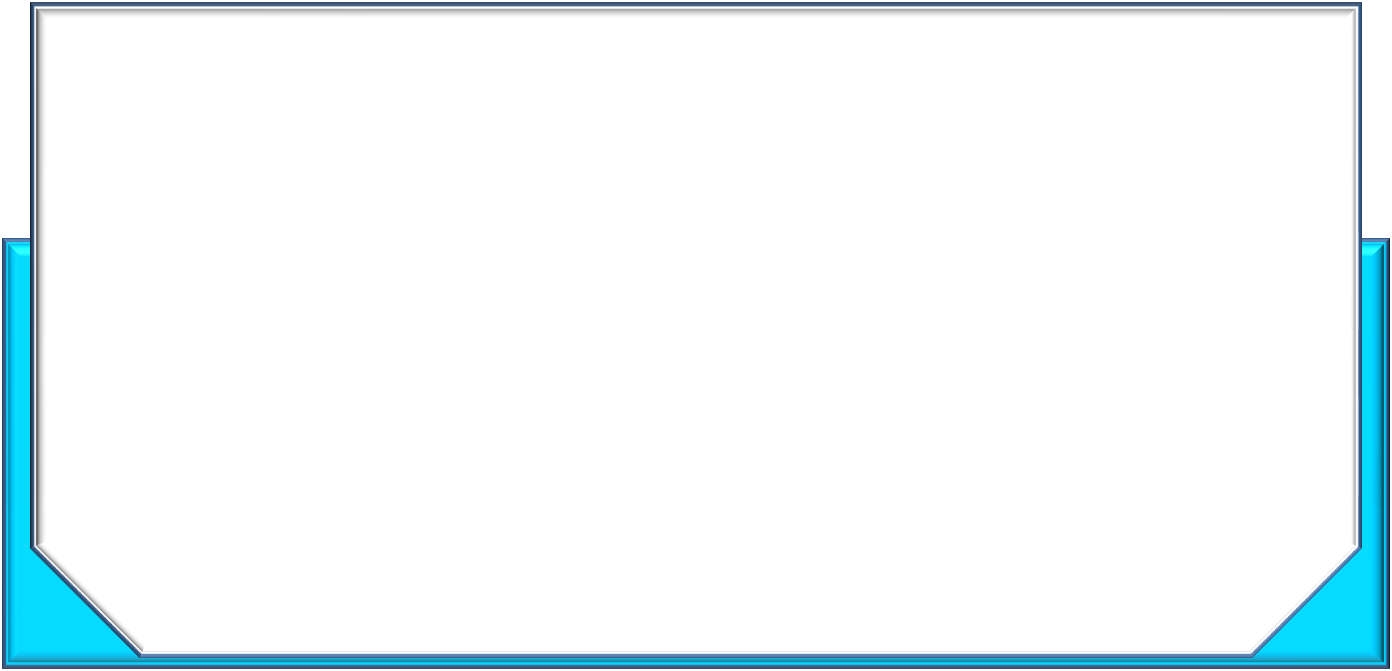 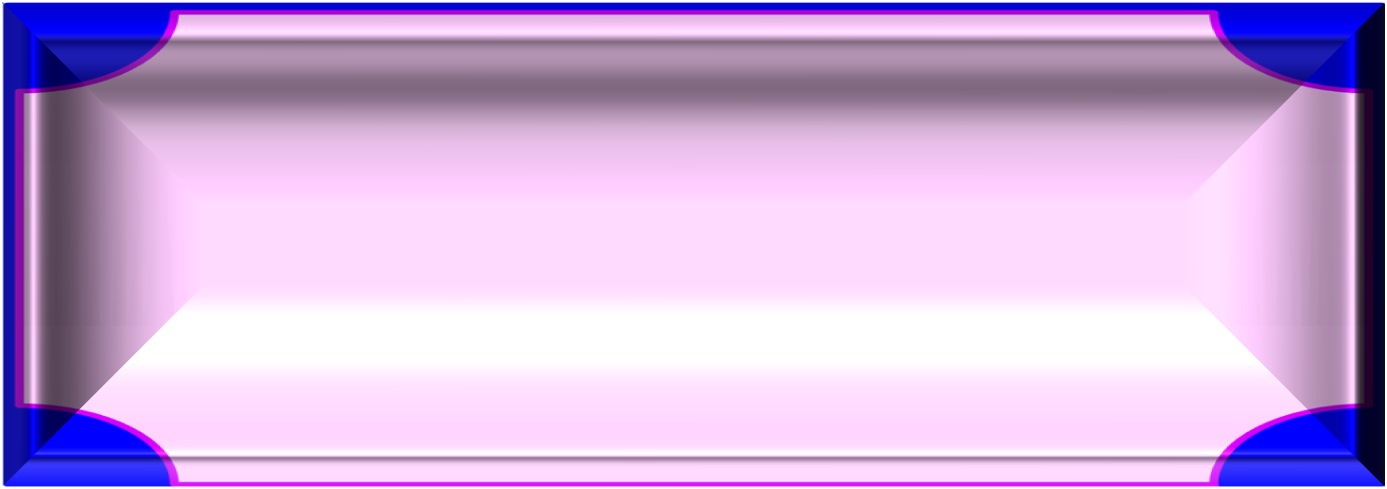 السمات الشخصية للشريك:
السيطرة وعدم تقدير الآخرين.
انخفاض مستوى العلاقات الاجتماعية.
التصرف الجاف.
عدم الفاعلية في حل المشكلات.
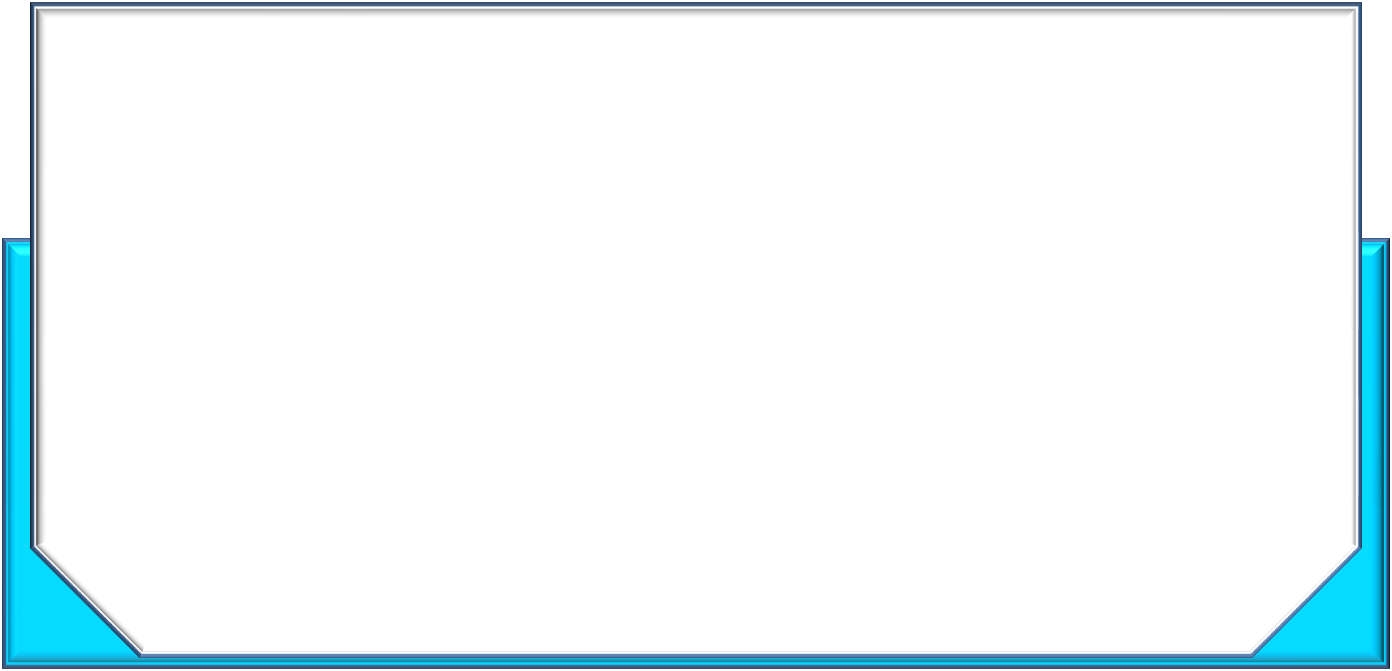 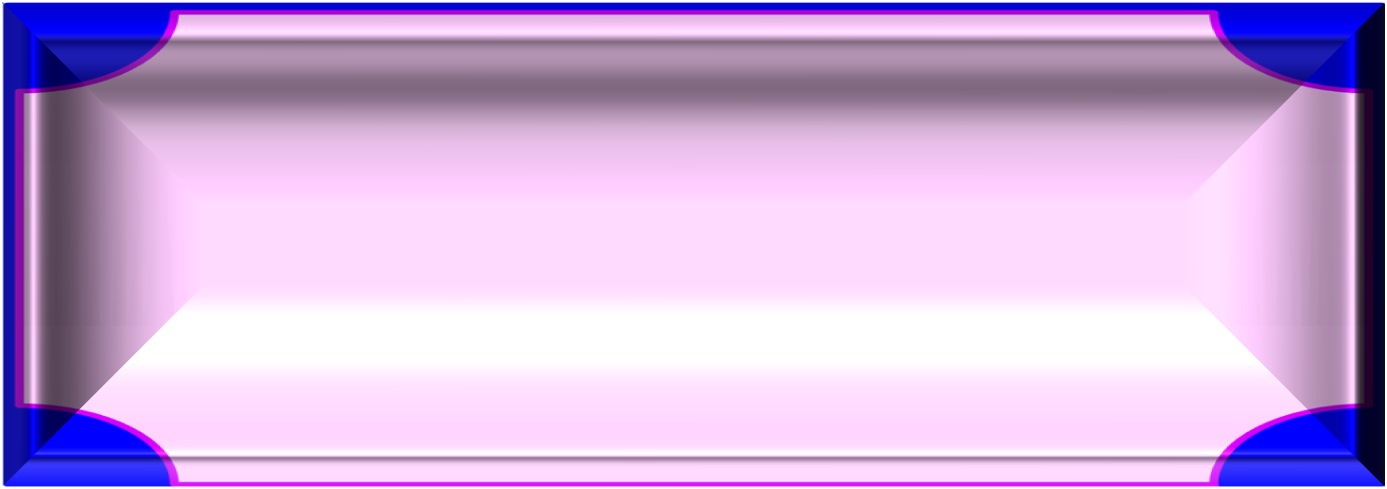 القدرة التكيفية:
الزواج يتطلب من الزوجين قدرة تكيفية عالية وفهم جيد للعلاقة الزواجية، وإذا تضاءلت هذه القدرة قد تؤدي إلى معاناة أحدهما أو كليهما من مشكلات وصعوبات مختلفة تعيق التوافق الزواجي بينهما.
تعلم ذاتي
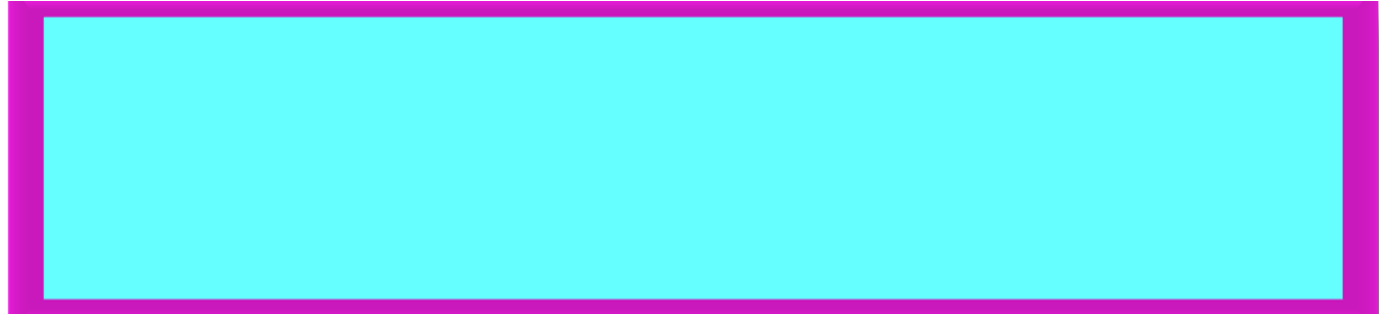 من خلال الرجوع لكتاب (حان الوقت لزواج أفضل) تأليف (جون كارلسون ودون دنيكماير) اطلع على المهارات الأساسية للزواج الناجح التي يمكن تعلمها.
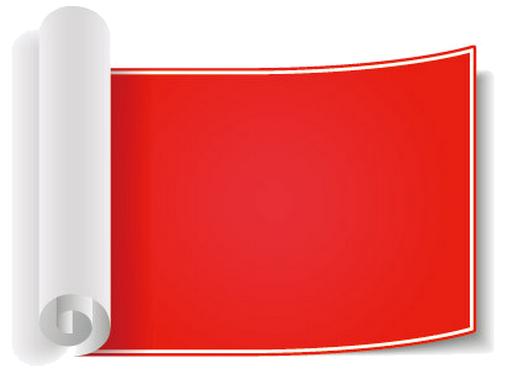 إثراء
توصلت دراسة (الحنطي 1999م) إلى عدد من النتائج المهمة منها: أن مشكلات التوافق الزواجي الأكثر شيوعا لدى الأزواج والزوجات معاً كما يلي:
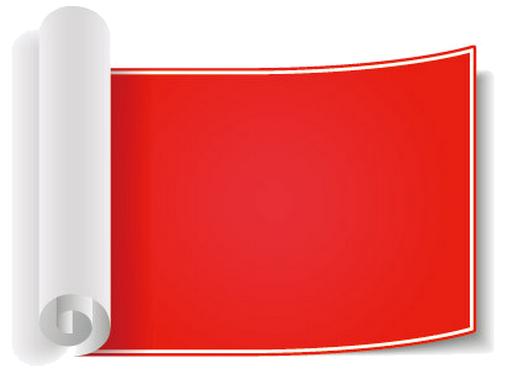 إثراء
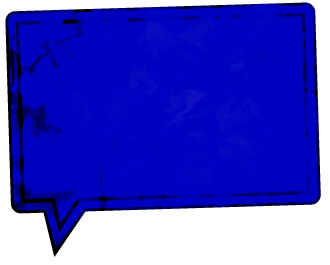 مشكلات الزمن الذي يقضيه الزوجان معاً.
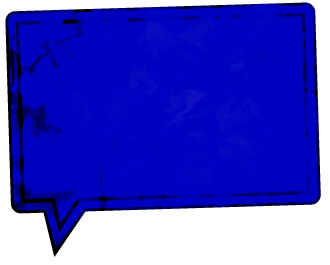 مشكلات أداء الدور.
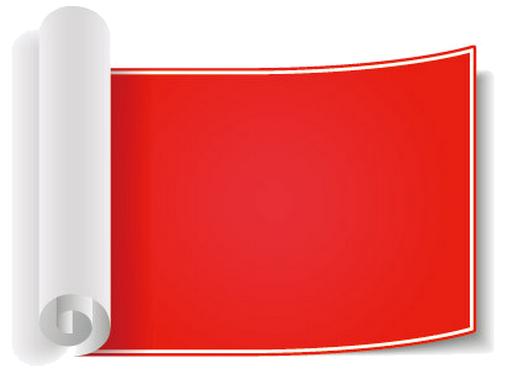 إثراء
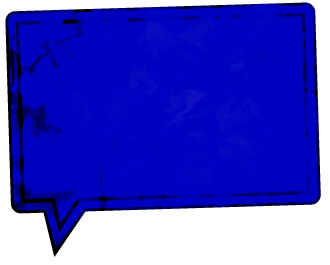 مشكلات الاتصال.
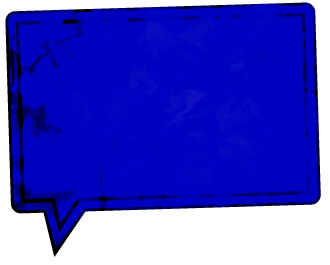 المشكلات المالية.
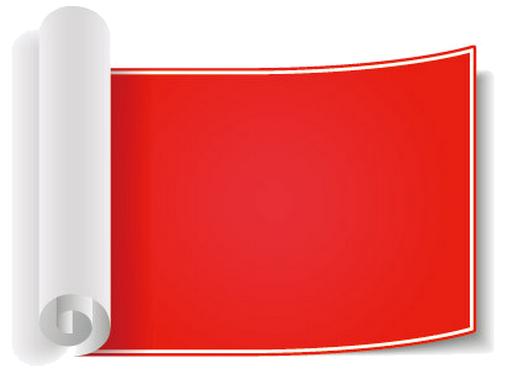 إثراء
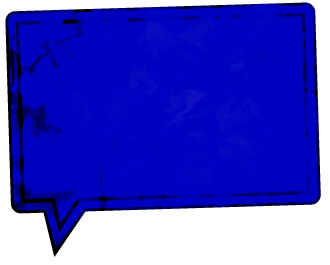 مشكلات وجود سمات عصابية عند أحد الزوجين أو كليهما ومشكلات العلاقة الجنسية.
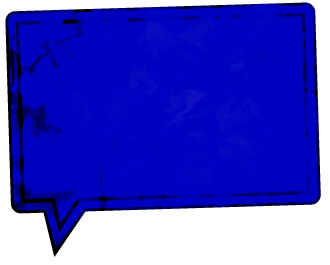 مشكلات العناية بالأطفال.
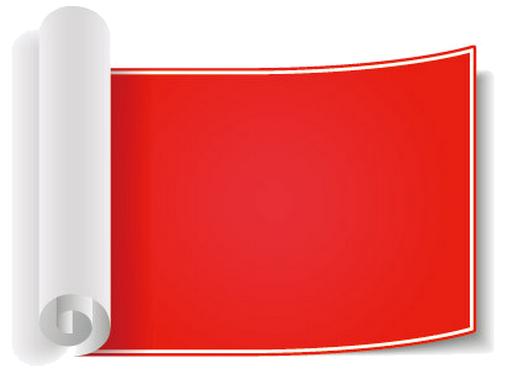 إثراء
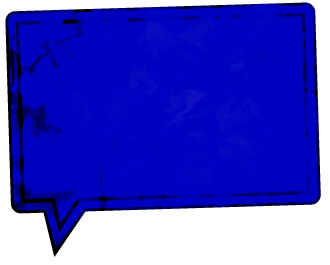 مشكلات اختلاف المستوى الثقافي والاجتماعي والديني بين الزوجين.
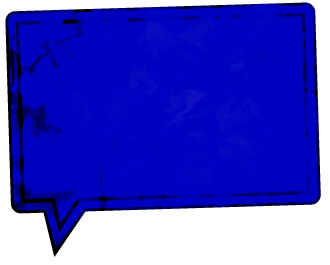 مشكلات الغيرة.
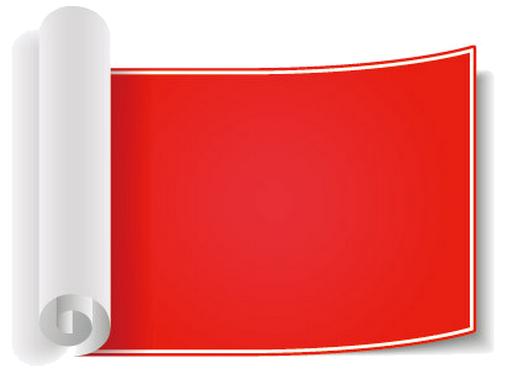 إثراء
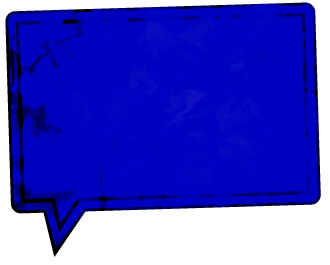 ومشكلات تدخل أهل الزوجين.
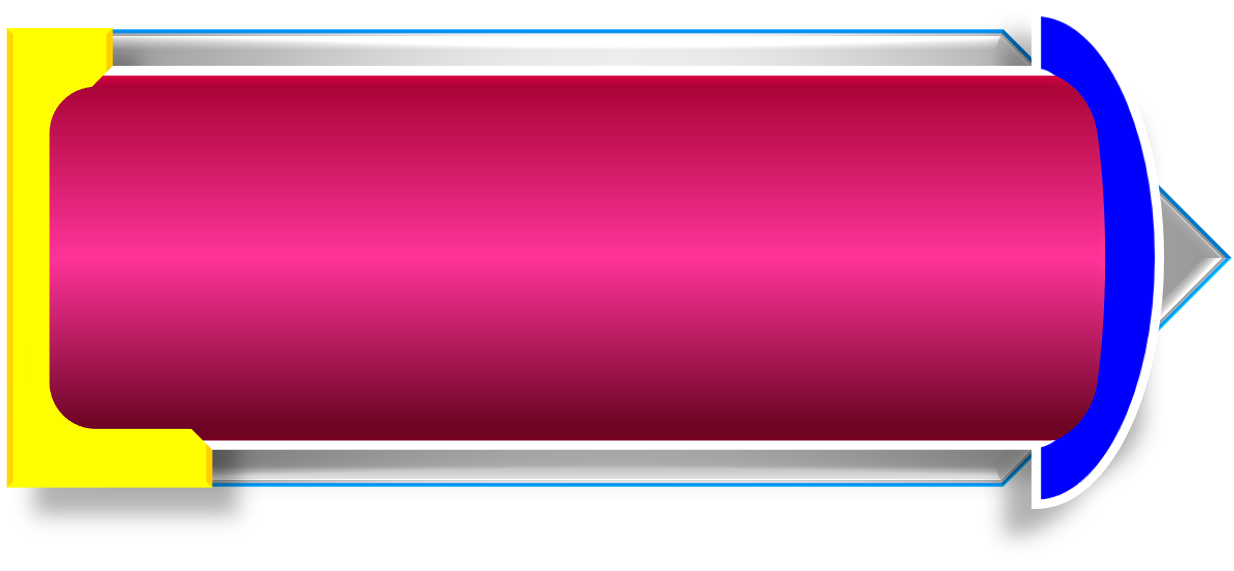 نشاط 9- 5
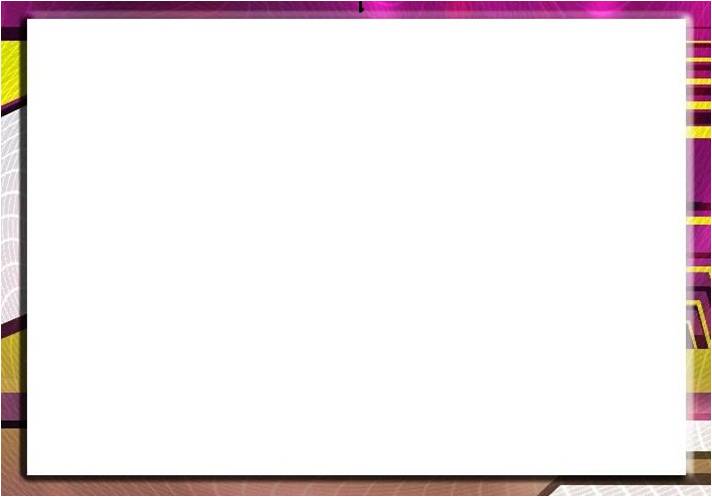 يذكر بعض الباحثين أن أفضل فارق للسن في الزواج هو أن يكبر الزوج زوجته من (3- 5) سنوات وحين يزيد هذا الفارق عن (10) سنوات تبدأ علامات عدم التوافق في الظهور هل توافق على ذلك أم لا؟ وضح الأسباب. وناقش ذلك مع طلاب الفصل.
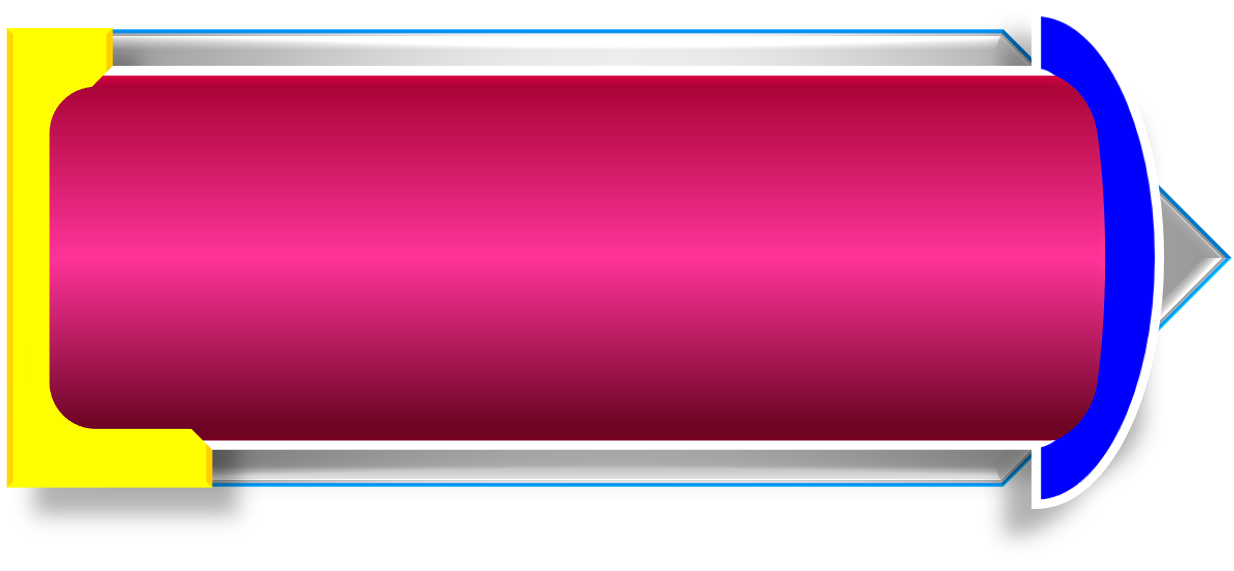 نشاط 9- 5
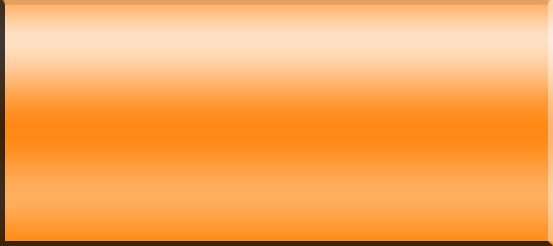 لا زال موضوع فرق السن بين الزوجين يشغل بالنا، وأصبح يشكل واحداً من أبرز المواضيع التي ما زالت موضع جدل للكثير من الناس، حيث يقوم كل من الرجل والمرأة بوضع شروط عند اختيار شريك حياته المناسب له، وأهمها الفارق السني بينهما، يعدّ العمر بين الزوج والزوجة شيئاً مهماً، حيث تقع عليه أسباب منطقية وواقعية،
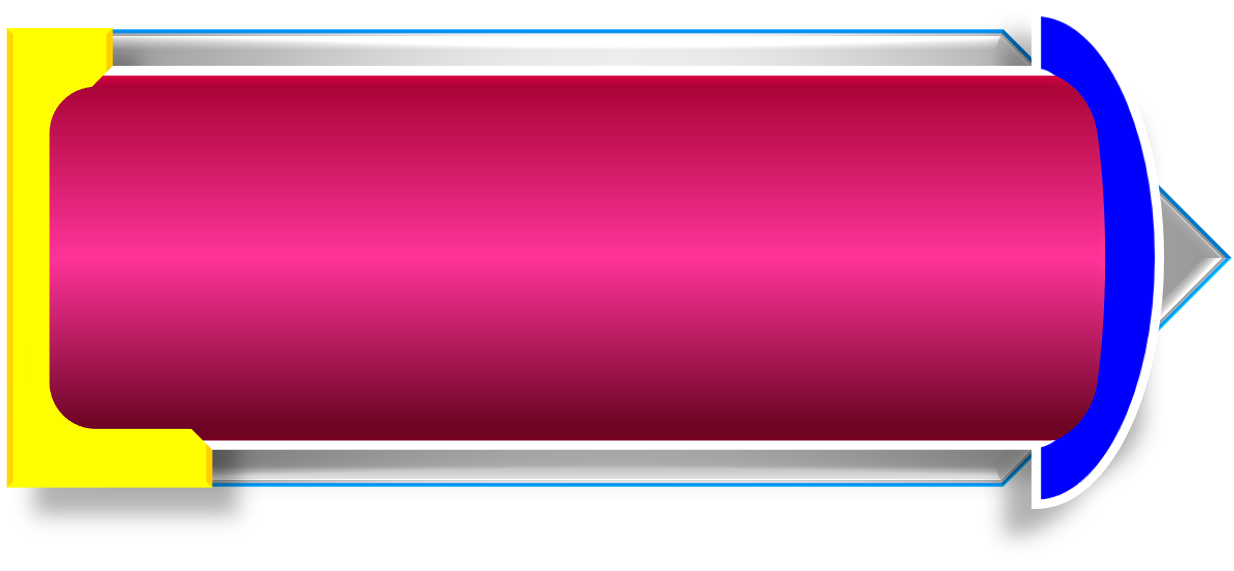 نشاط 9- 5
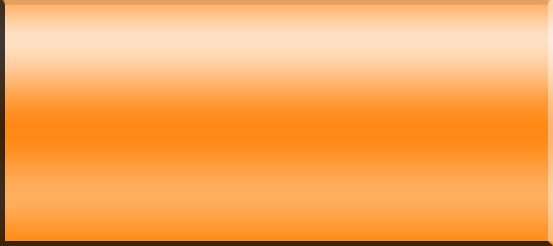 ويؤثر بشكل كبير في التفاهم والانسجام والتواصل الفكريّ والمعرفيّ، ويلعب دوراً مهماً في استمرار العلاقة الزوجية التي وصفها القرآن الكريم بأنّها من أعظم العلاقات التي أوجدها الله، وأنقاها، لما يترتب عليها من عفة وقوامة في استمرار النسل وطهر السلالة البشريّة نفساً وروحاً وجسداً.
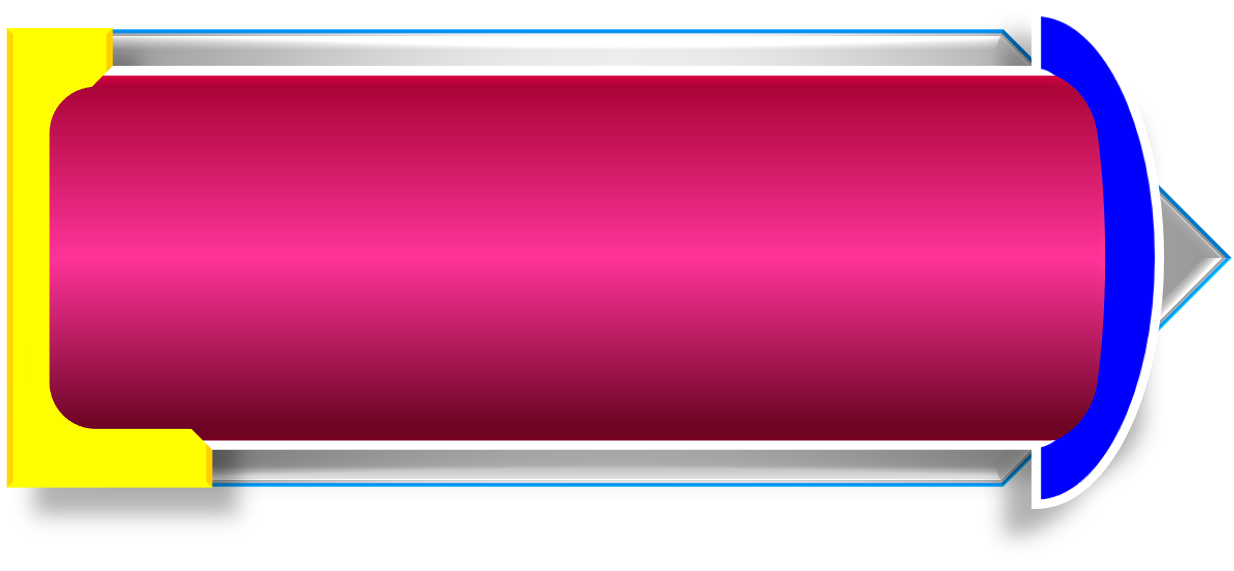 نشاط 9- 5
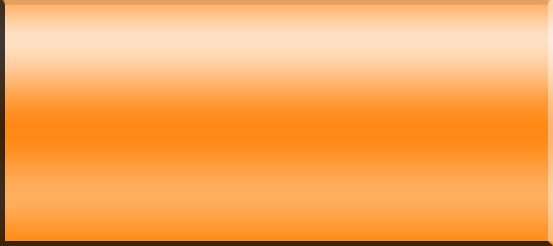 يُنصح أن يكون الفارق بين الزوجين من سنتين إلى خمس سنوات؛ حتى يكون سبب في السعادة، ويعدّ هذا الفارق أو التباين من أفضل الفوارق العمرية.
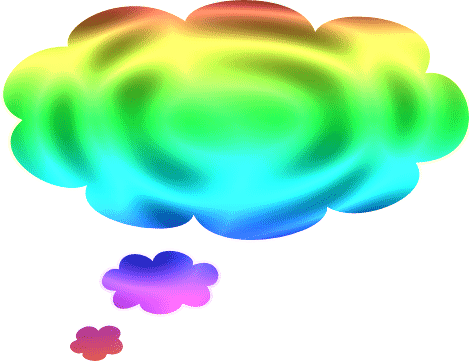 فكر
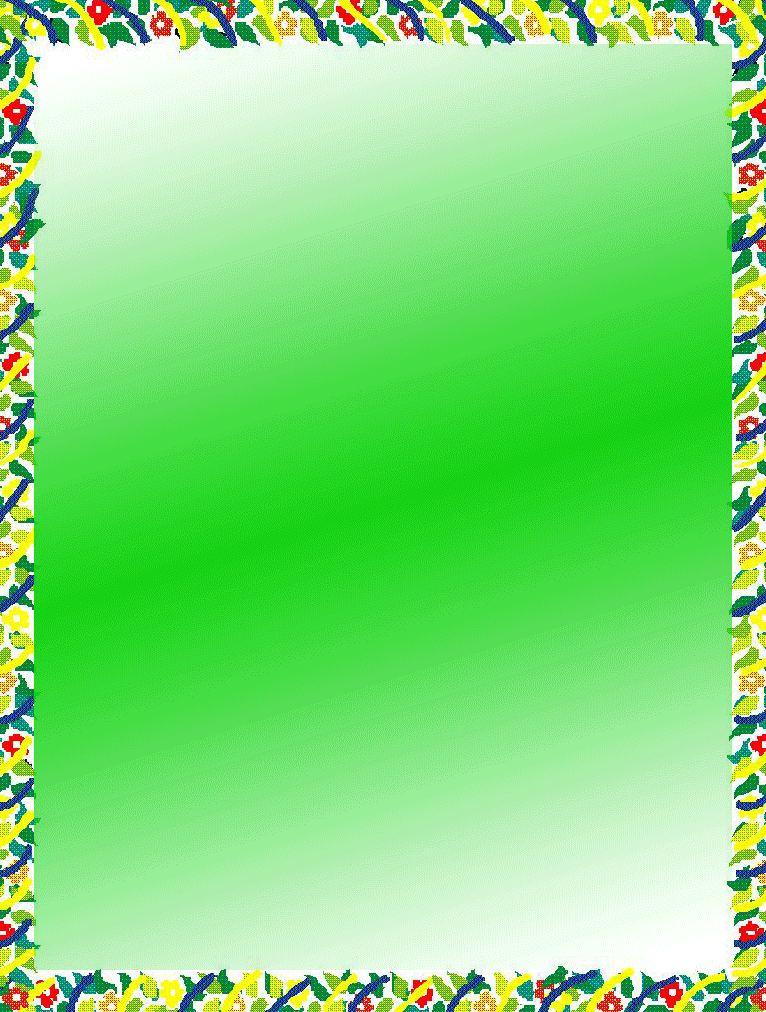 فكر: لماذا لا يكون لدينا نظام يحتم على المقبلين على الزواج عمل الكشف النفسي المبكر قبل الزواج وإجراء اختبارات للشخصية مثل الكشف الطبي الإلزامي قبل الزواج.
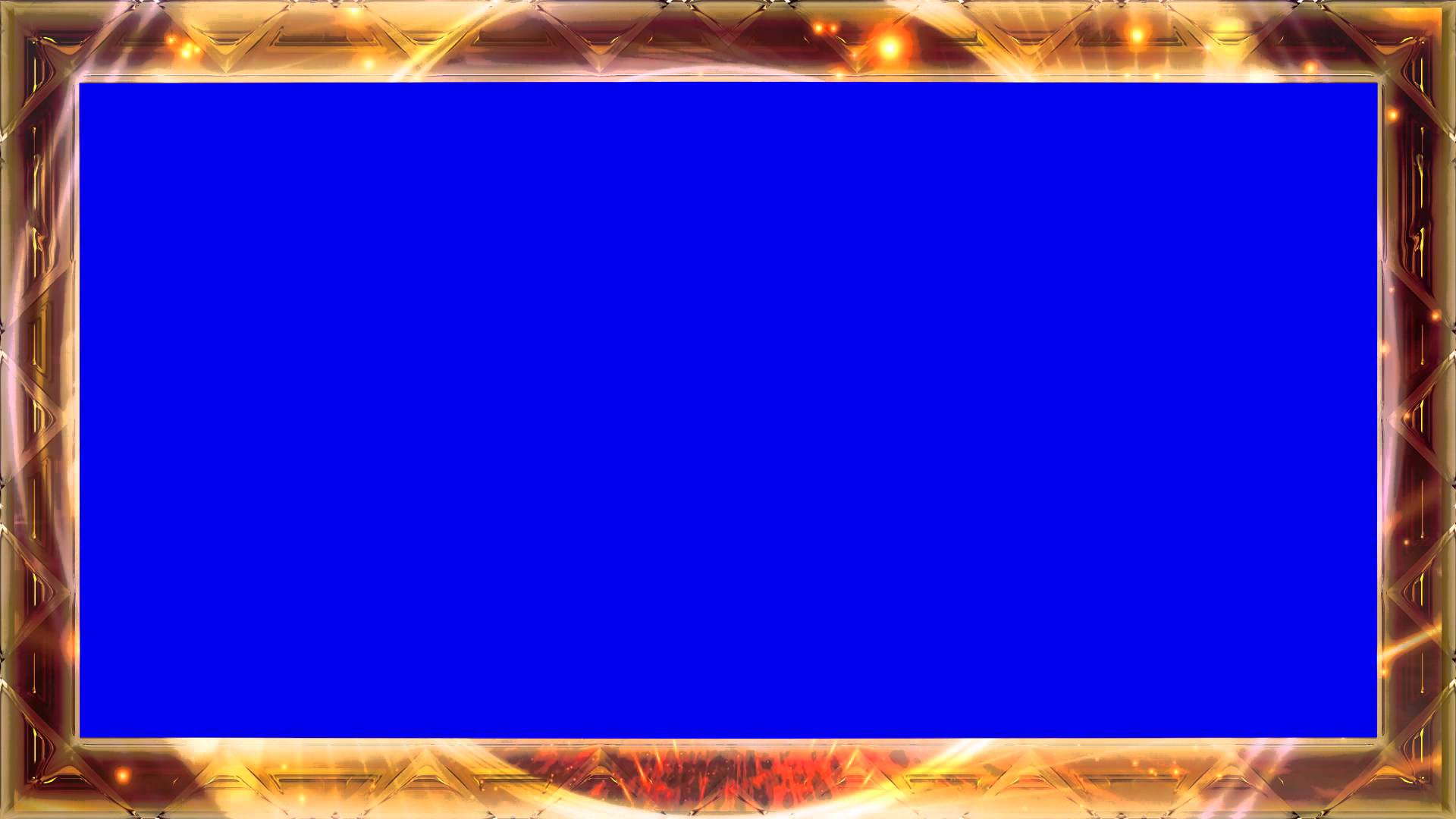 أهم الوسائل لمواجهة مشكلة عدم التوافق الزواجي والحد منها:
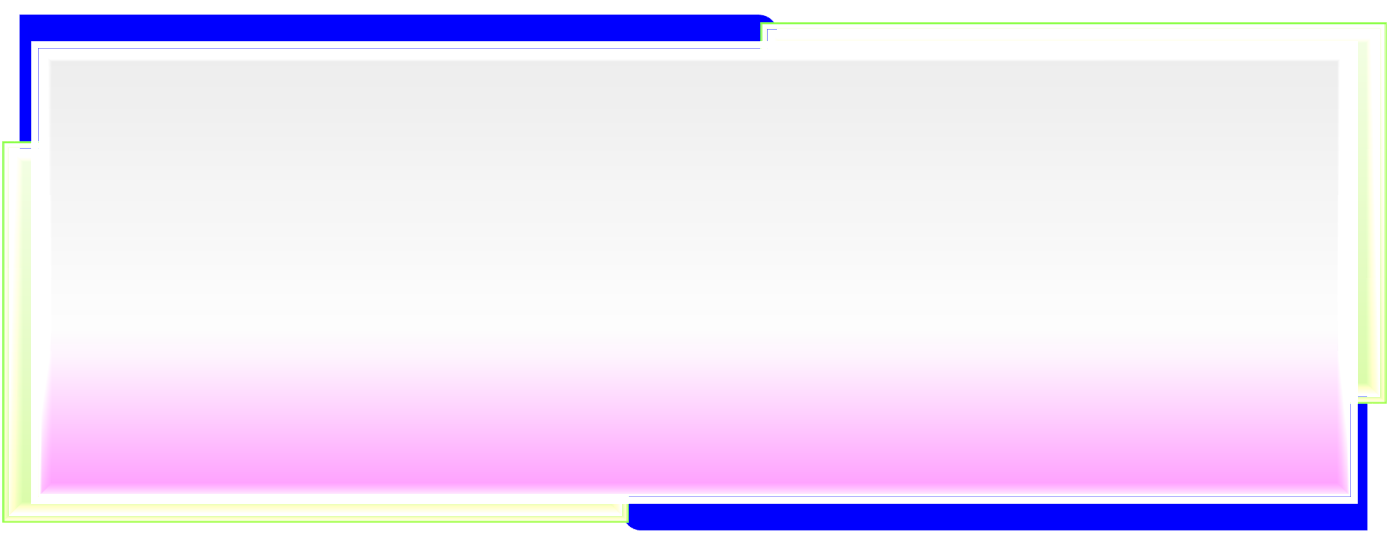 ما قبل الزواج
1
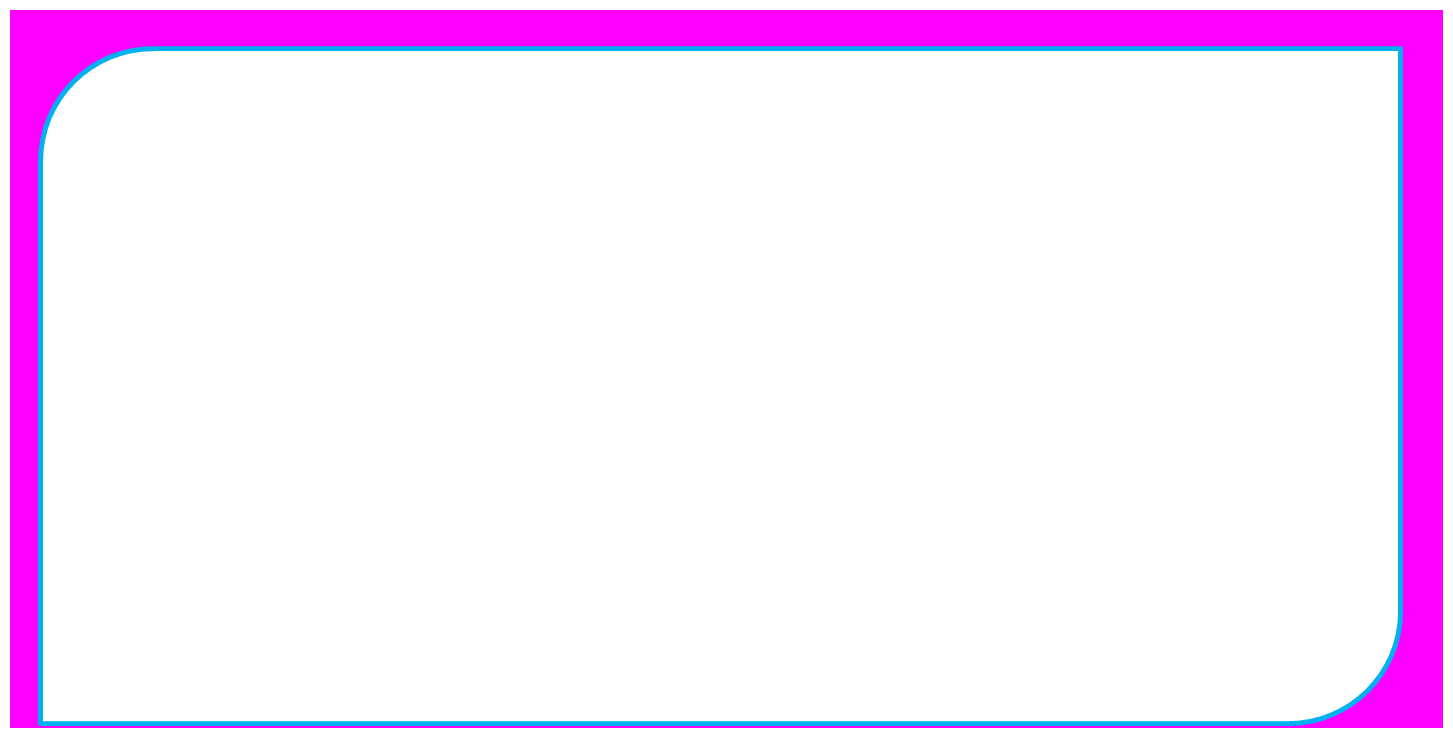 حسن اختيار الزوجة أو الزوج وأن يكون الاختيار مبنياً على أسس التوافق في الخصائص والتكافؤ الاجتماعي.
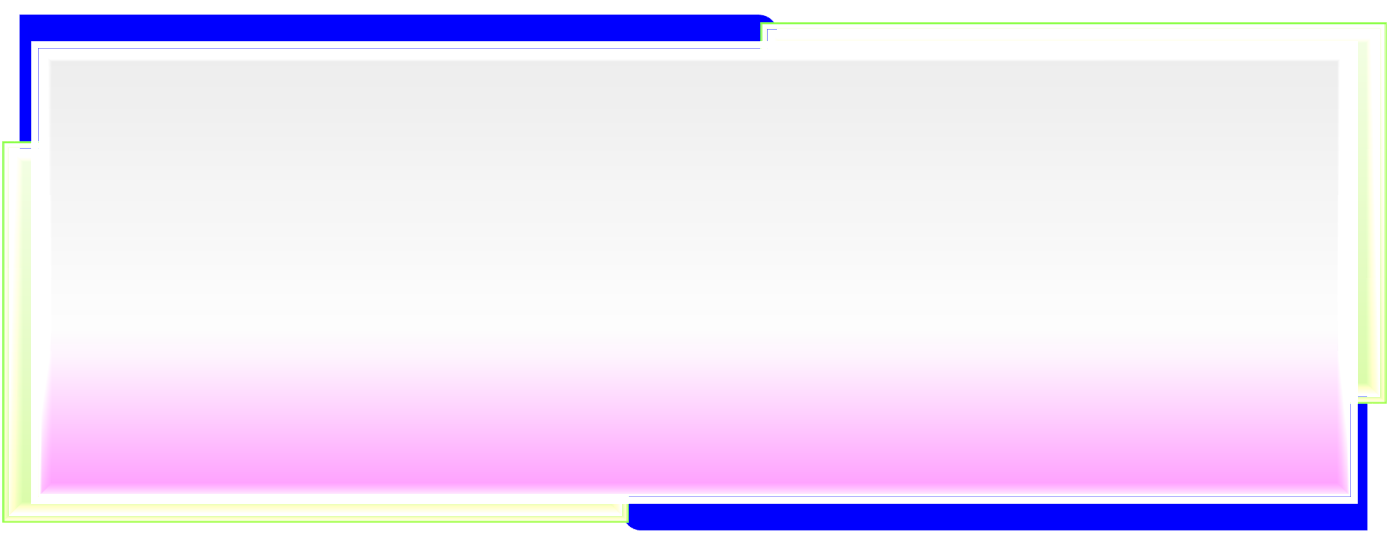 ما قبل الزواج
2
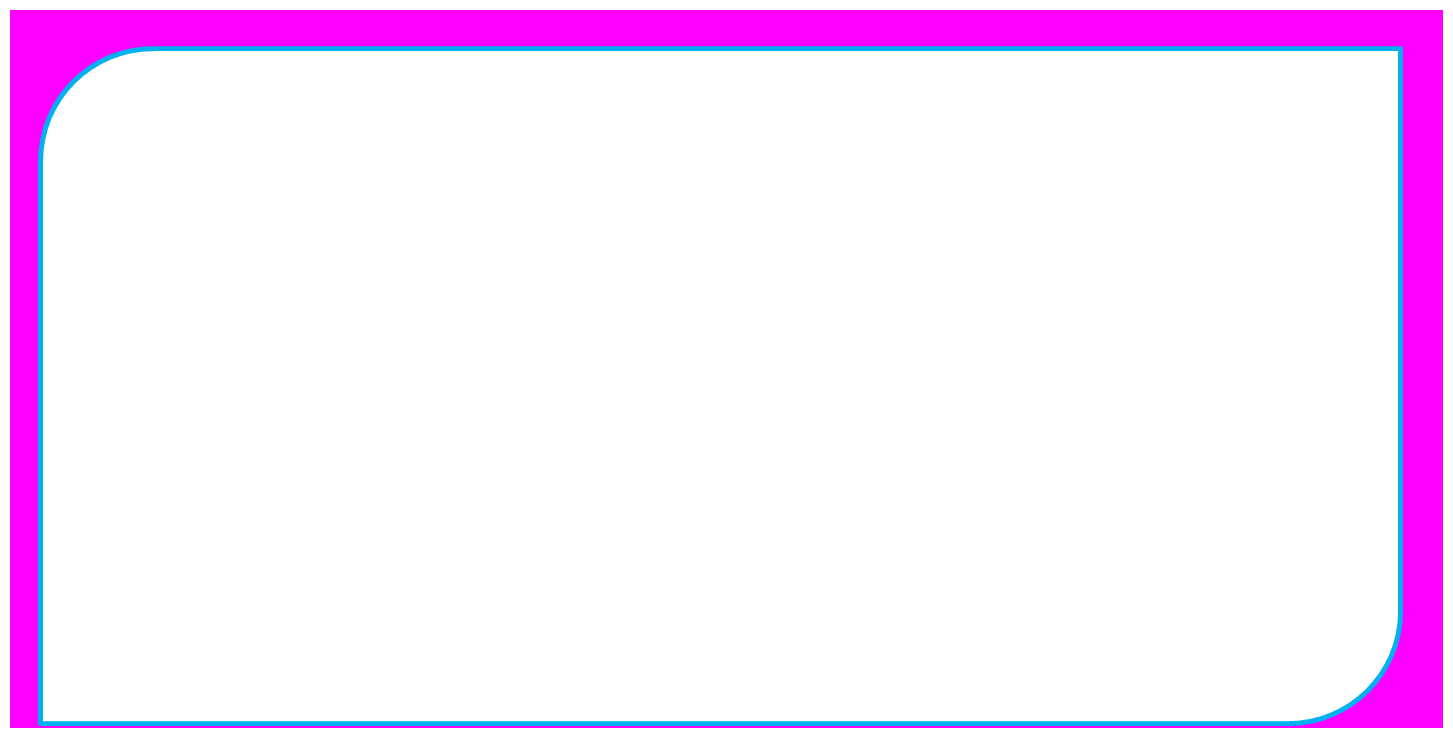 حضور البرامج الإرشادية (الدينية والنفسية) والإرشاد الزواجي قبل وحتى بعد الزواج التي تقدم معلومات عن الحياة الزواجية لما في ذلك من تأثير فعال في تحقيق التوافق الزواجي.
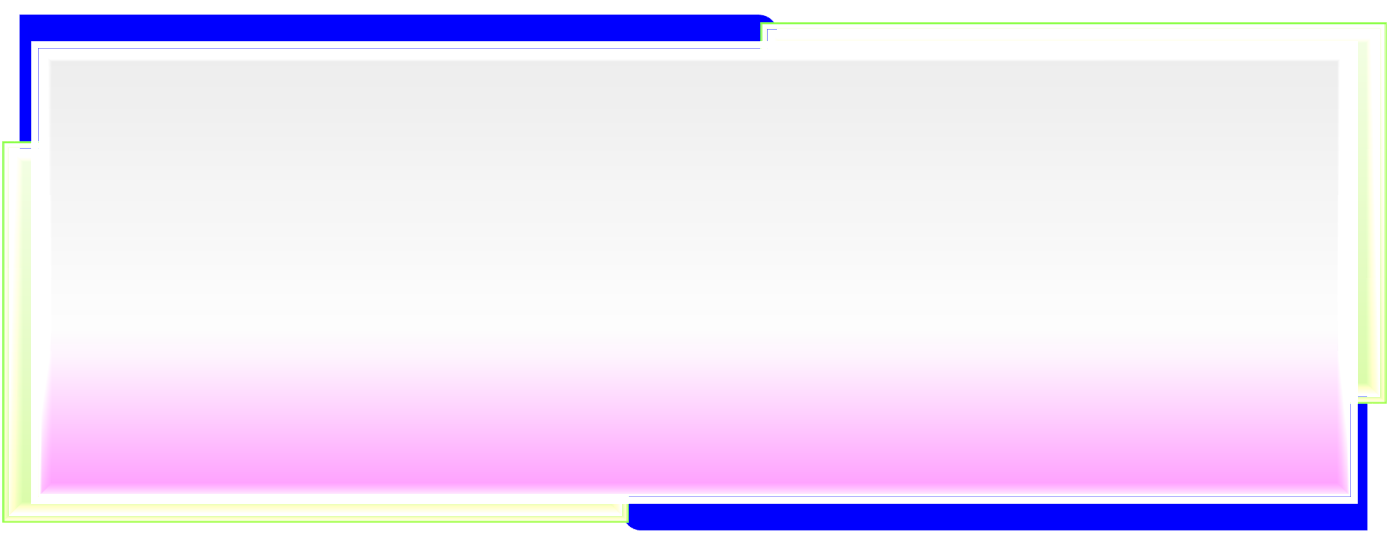 ما قبل الزواج
3
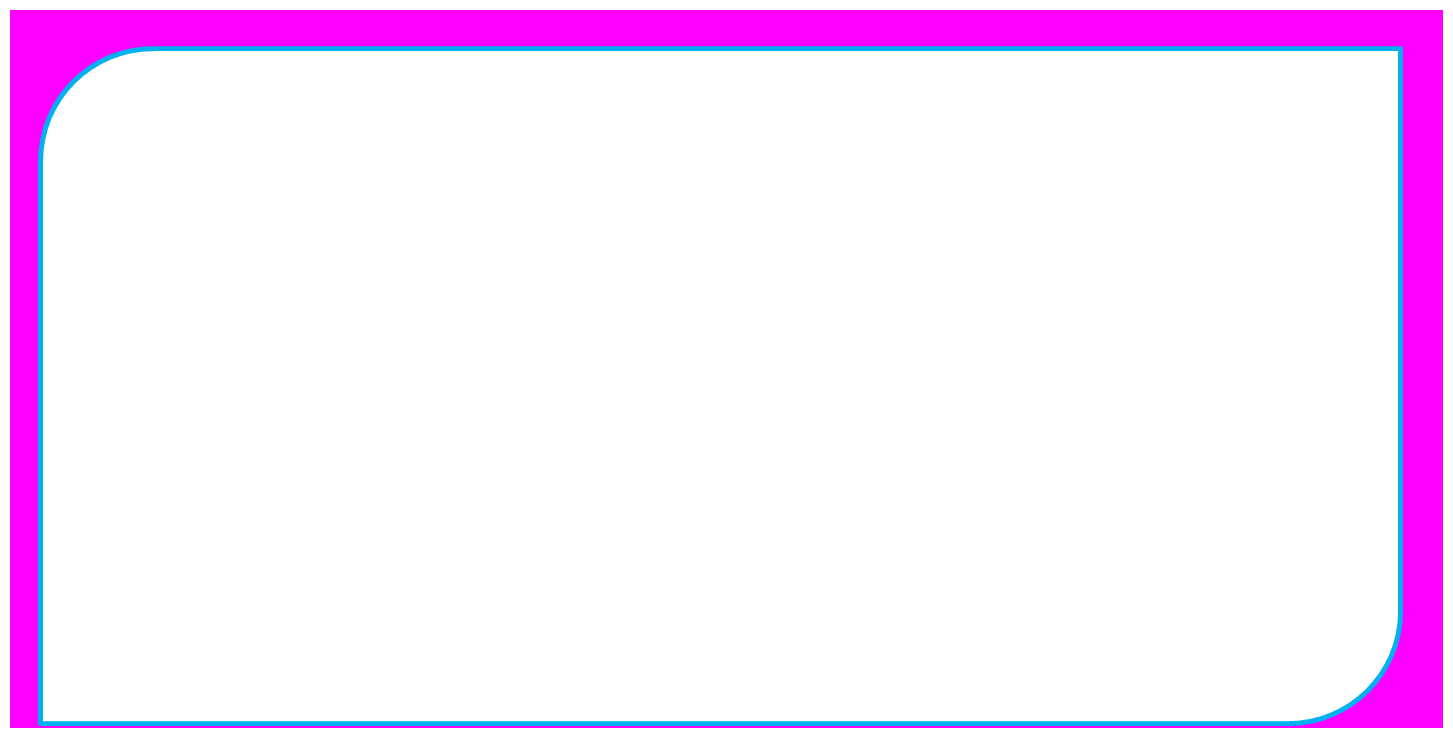 الاطلاع على سيرة الرسول صلى الله عليه وسلم مع زوجاته حيث كان عليه الصلاة والسلام يقدر الزوجة ويوليها عناية فائقة ومحبة لائقة من خلال حياته اليومية كما كان أول من يواسيها ويقدر مشاعرها ولا يهزأ بكلماتها كما يسمع شكواها ويخفف أحزانها.
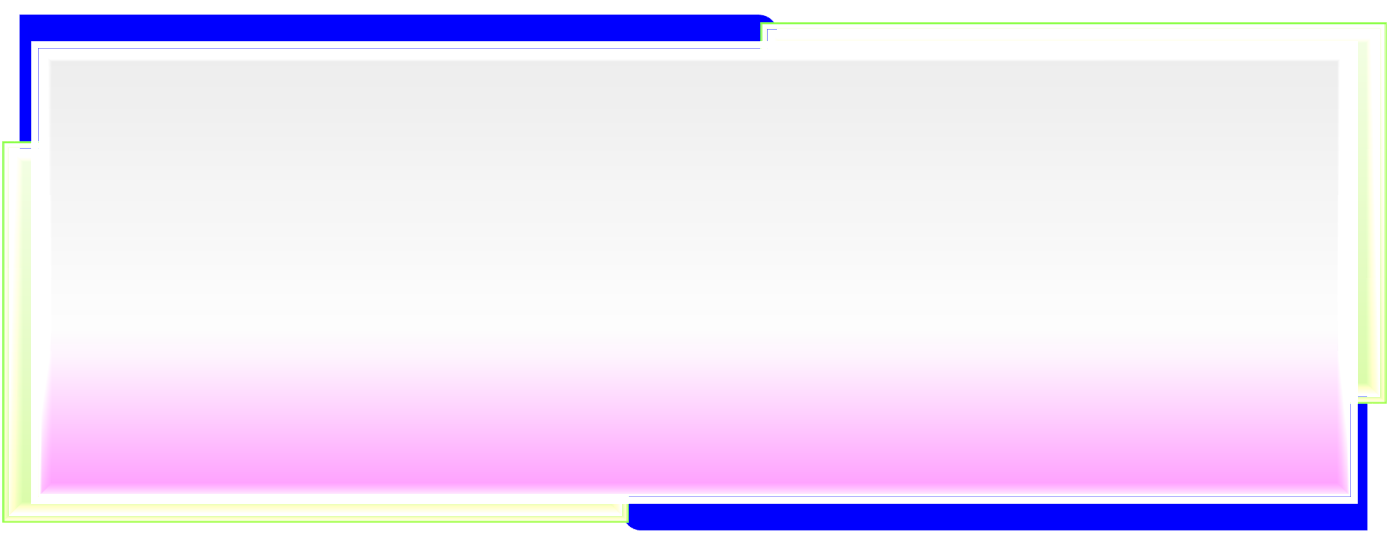 ما قبل الزواج
4
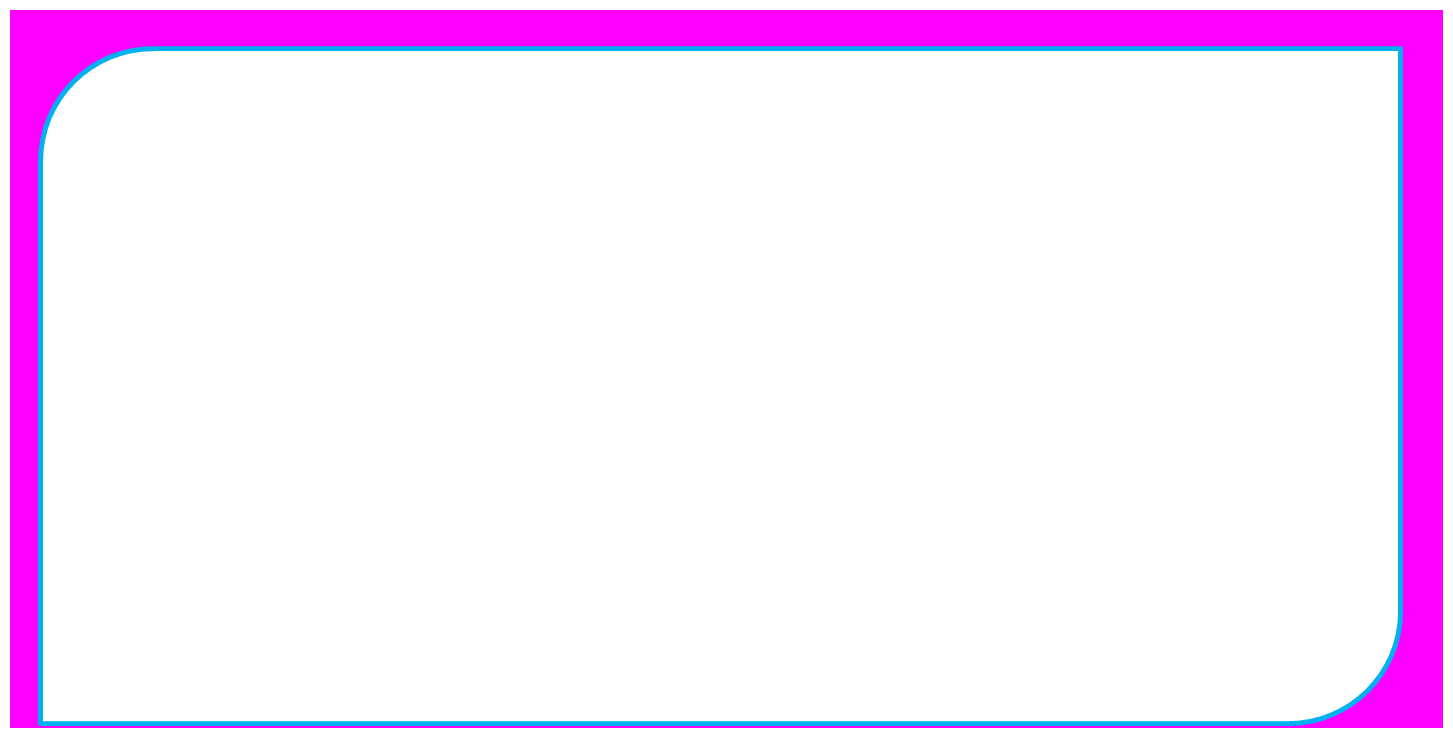 المعرفة بحقوق الزوجين الشرعية في الزواج والتزام الزوجين في معاملتهما بما ورد في الشريعة الإسلامية وآدابها في التعامل.
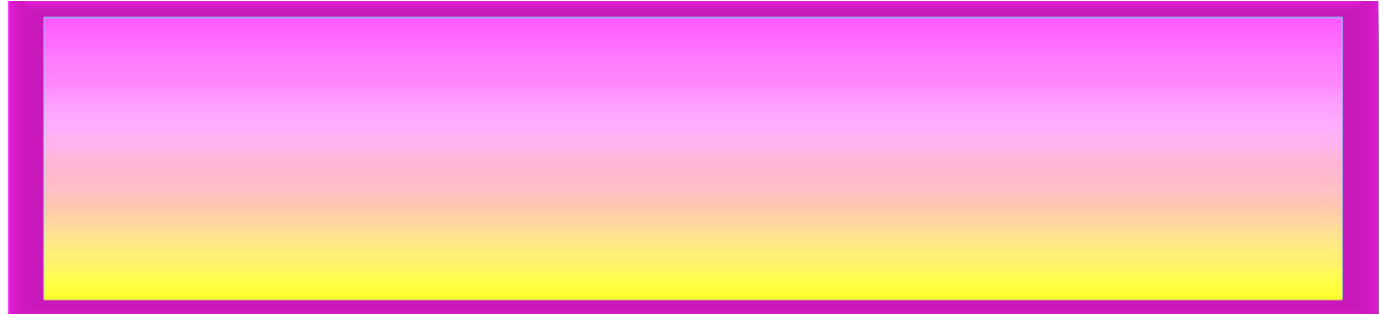 ما بعد الزواج
1
تفهم الاختلافات الطبيعية بينهما، وبالتالي إشباع حاجاتهم بالطرق المناسبة وتحقيق الانسجام بين الزوجين والذي يؤثر بدوره على شعورهما بالتوافق الزواجي.
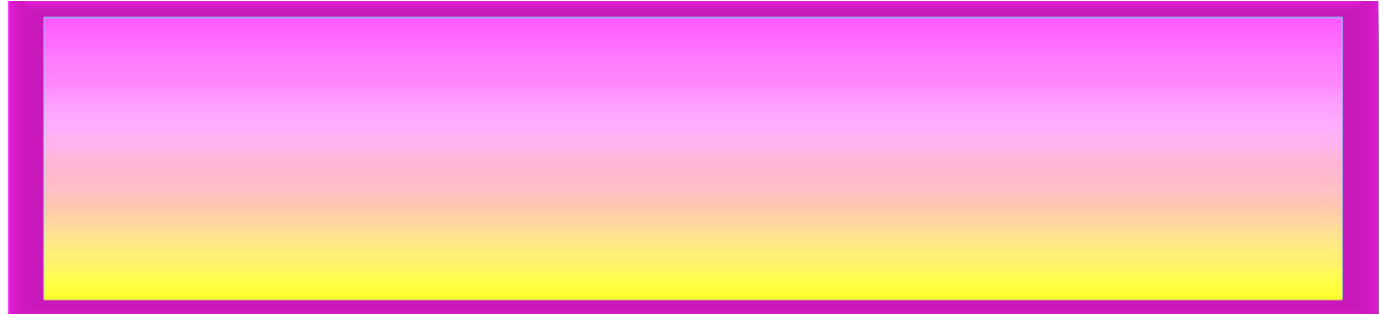 ما بعد الزواج
2
حرص كل من الزوج والزوجة على إظهار مشاعرهما للآخر من حب وود وثقة.
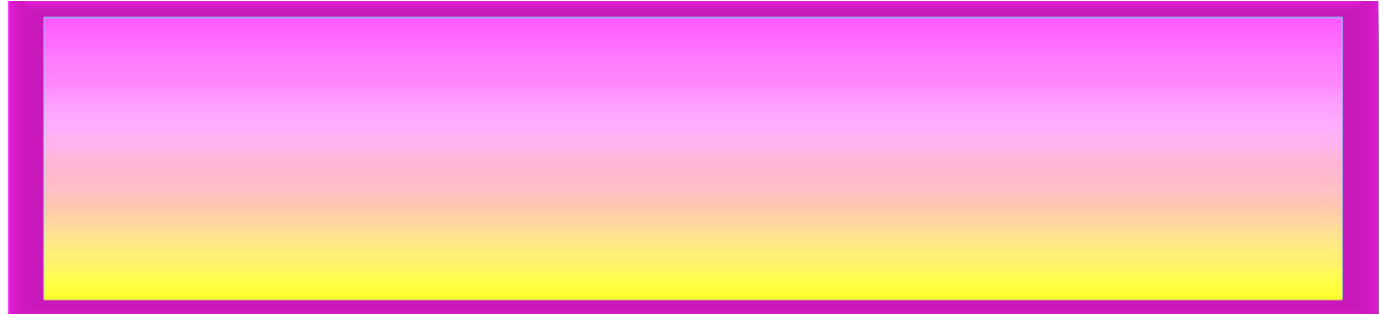 ما بعد الزواج
3
ألا ينشغل الزوج والزوجة بمشكلات الأبناء عن النظر إلى نفسيهما وحاجاتهما الذاتية.
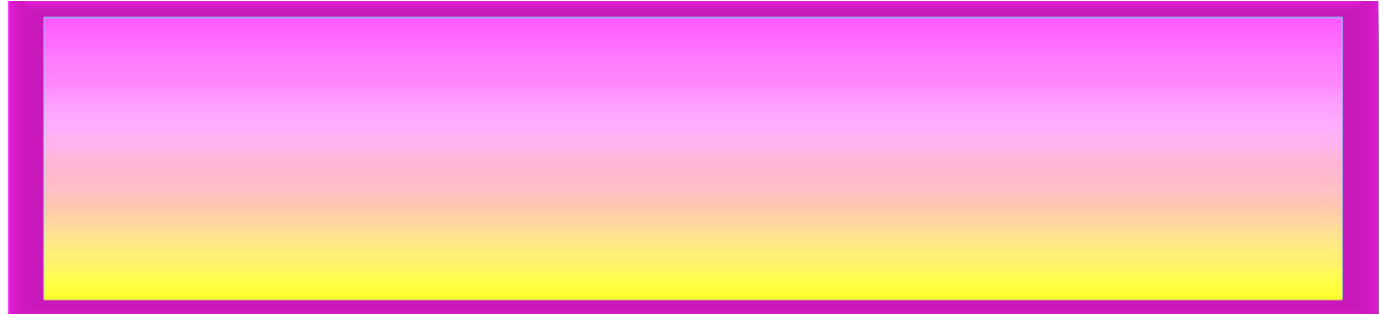 ما بعد الزواج
4
أن يهتم الزوج والزوجة حاجة الطرف الأخر إلى الحب وإلى التقدير والاحترام والاهتمام كوسيلة لاستمرار الحياة الزوجية، ولا يسيئ احدهما معاملة الآخر أو يحقر من شأنه.
تعلم ذاتي
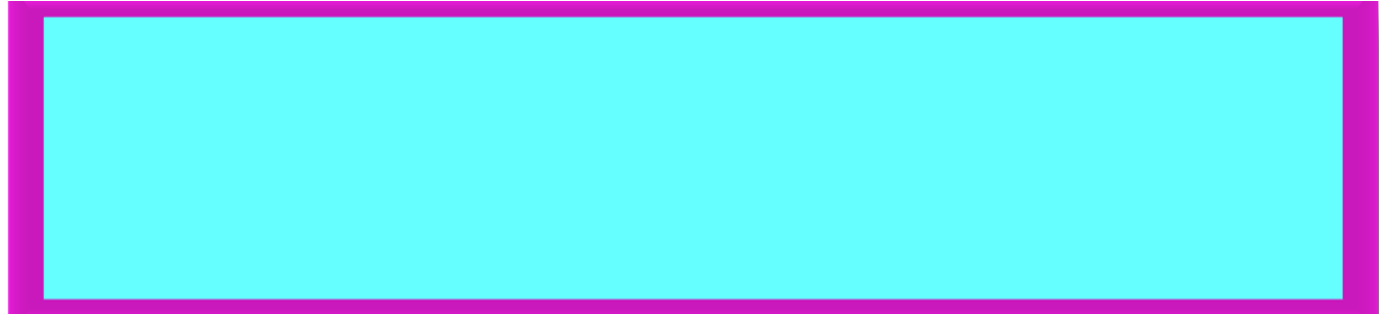 http://www.kacnd.org/zawjiest/default.asp
من خلال الرجوع لموقع مركز الحوار الوطني(طبق كتجربة مقياس الحوار الزوجي)
تقويم ذاتي
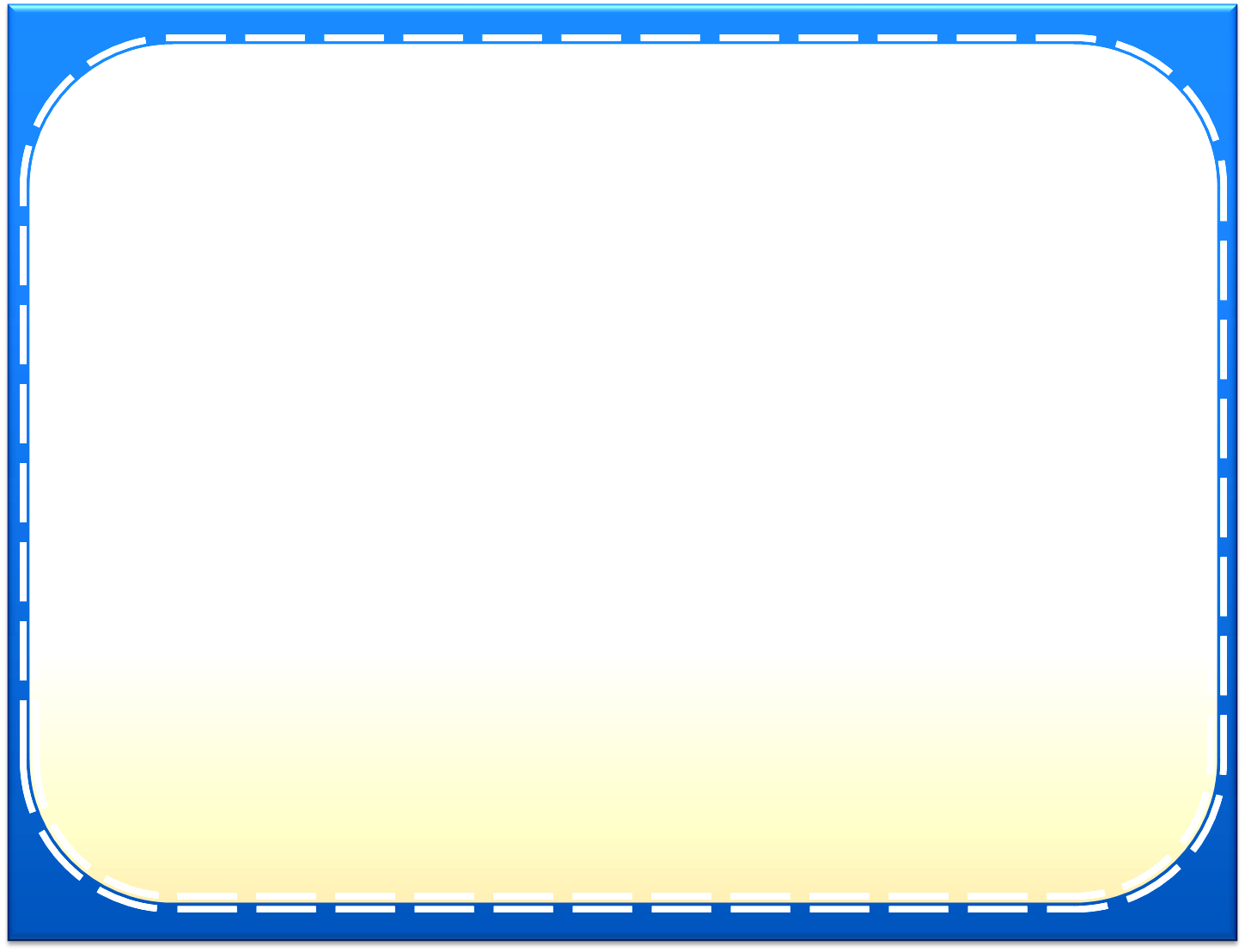 أكتب الأفكار الثلاث الأكثر أهمية والتي تعلمتها من وحدة المشكلات الاجتماعية.
1. تطبيق خصائص المشكلات الاجتماعية.
2. أسباب المشكلات الاجتماعية.
3. حلول المشكلات الاجتماعية التي يعاني منها 
    المجتمع.
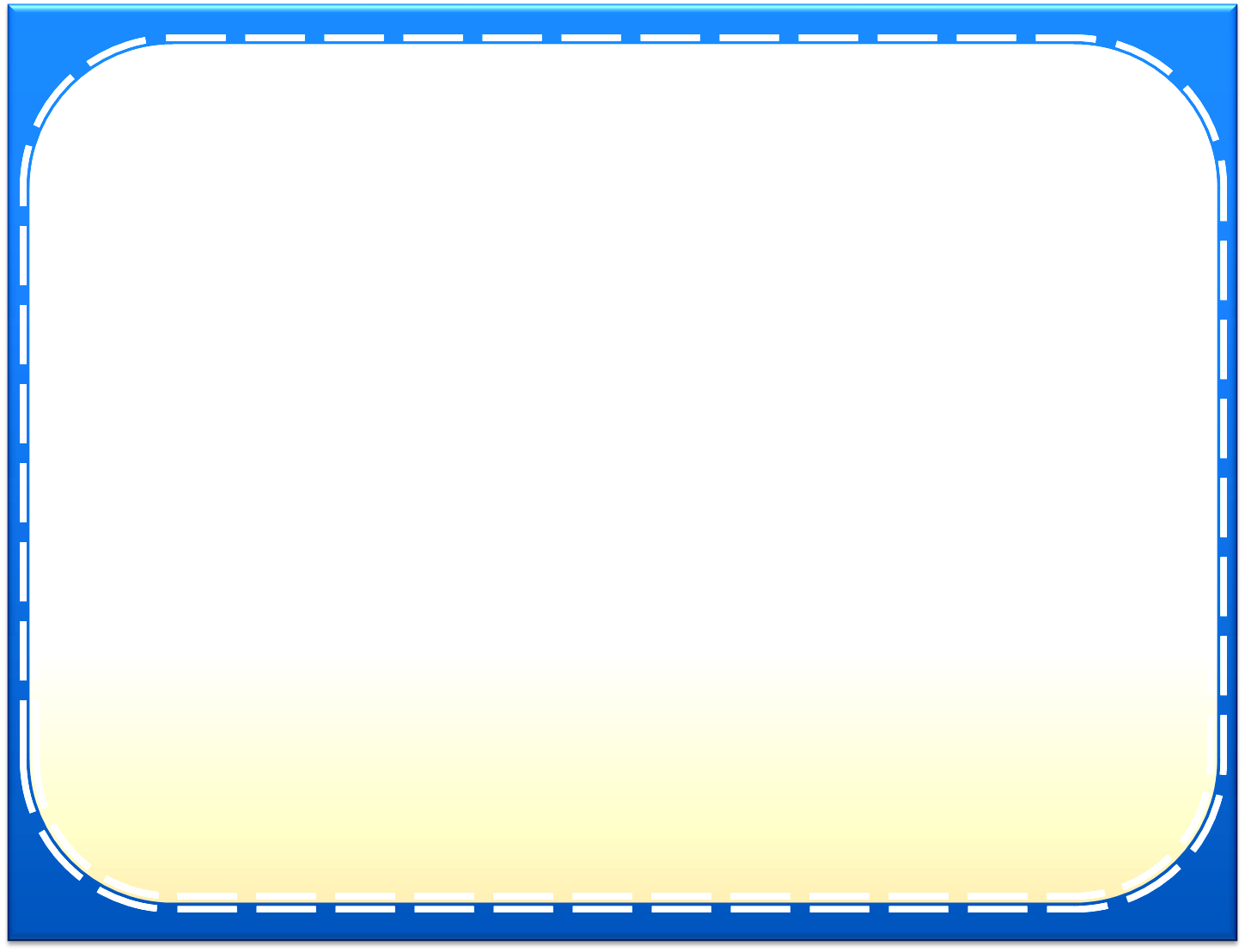 أكتب تساؤلين تريد أن تجد لهما إجابة وإضافة بعد انتهاء وحدة المشكلات الاجتماعية.
1. ما هي أهم المشكلات الاجتماعية في المجتمع 
    السعودي؟
2. اكتب قائمة بالظواهر التي تعتبرها مشكلات في  
    المجتمع الذي تعيش فيه؟
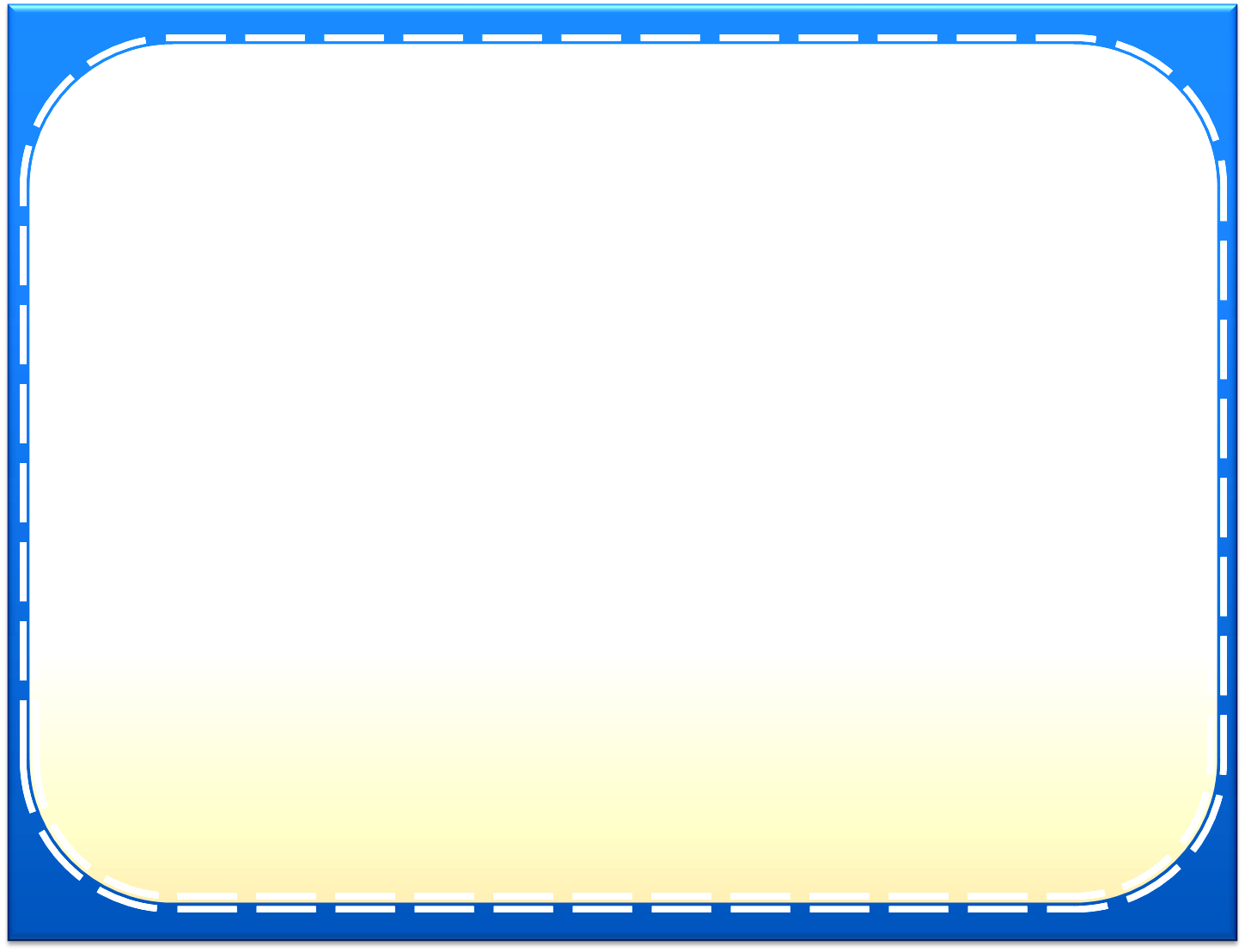 أكتب شيئاً واحد تستطيع تطبيقه مما تعلمته في هذه الوحدة.
القدرة على التعبير عن الذات بالإضافة إلى قدرتها على التفاعل الإنساني، وامتلاكها لأدوات الاتصال مع الآخر ضمن الثقافات المختلفة.
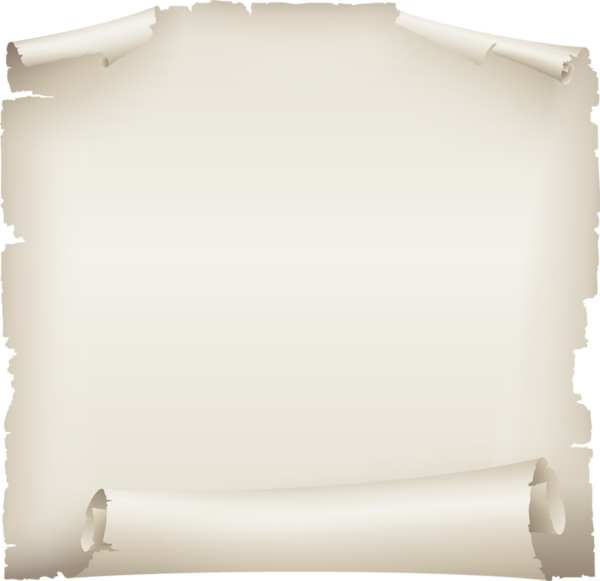 التقويم
س1
قم بإعداد قائمة بكل ما اكتشفته بعد دراستك لوحدة المشكلات من مفاهيم مغلوطة كانت لديك وسجل المفاهيم الصحيحة في الجدول التالي:
الفهم الصحيح
الفهم المغلوط
المشكلات الاجتماعية ظواهر اجتماعية سلبية وغير مرغوبة تتطلب موادهتها وعلاجها تظافر جهود أفراد المجتمع ومؤسساته.
مثال: المشكلات سوف تحل مع الزمن بسهولة دون جهد مجتمعي
س1
قم بإعداد قائمة بكل ما اكتشفته بعد دراستك لوحدة المشكلات من مفاهيم مغلوطة كانت لديك وسجل المفاهيم الصحيحة في الجدول التالي:
الفهم الصحيح
الفهم المغلوط
مثل: الرضا والسعادة تكون في بداية الزواج
الرضا والسعادة تكون في استمرار الزواج الصحيح.
س2
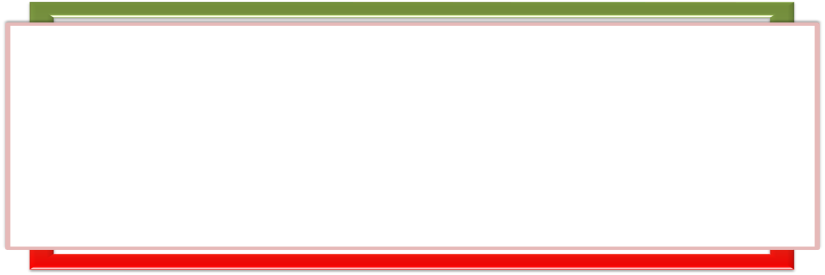 كيف تستطيع التحقق علميا من أن مقاييس الخطأ والصواب والخير والشر تتغير بتغير الزمان والمكان، وأن ما يعتبر مشكلة في مجتمع لا يعتبر مشكلة في مجتمع آخر (اثبت ذلك بالأدلة والبراهين العلمية).
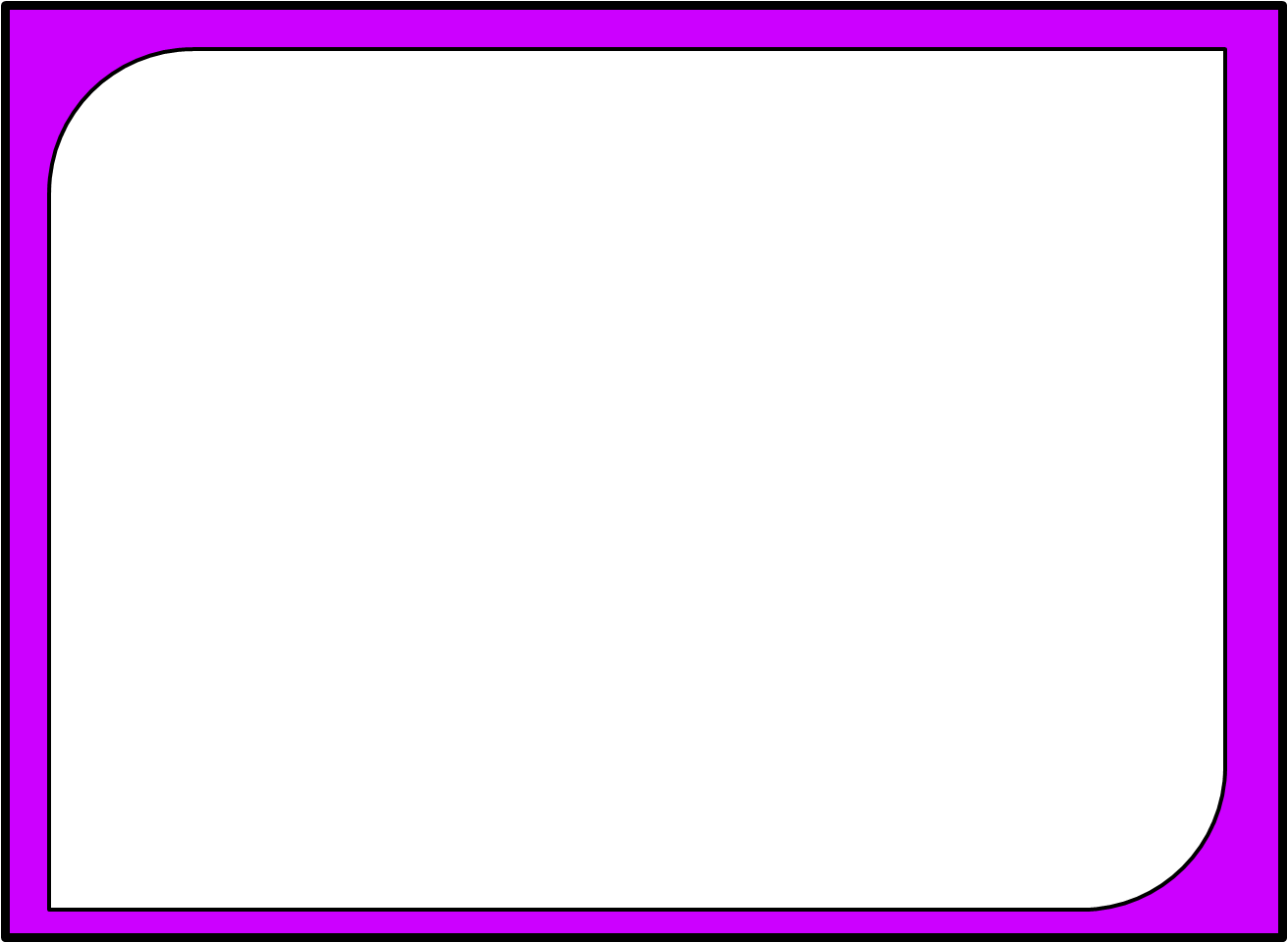 إن طبيعة المشكلة الاجتماعية وحدتها وحجمها وخطورتها والظروف المنتجة لها تختلف باختلاف المجتمعات، وهذا الاختلاف يحصل بفعل العديد من العوامل والظروف التي يمر بها المجتمع نتيجة التغييرات التي تطرأ عليه، فالمجتمعات التي تتعرض لحركة تغير سريع تبدو المشكلة أكثر وضوحاً وصعوبة وأشد تعقيداً،
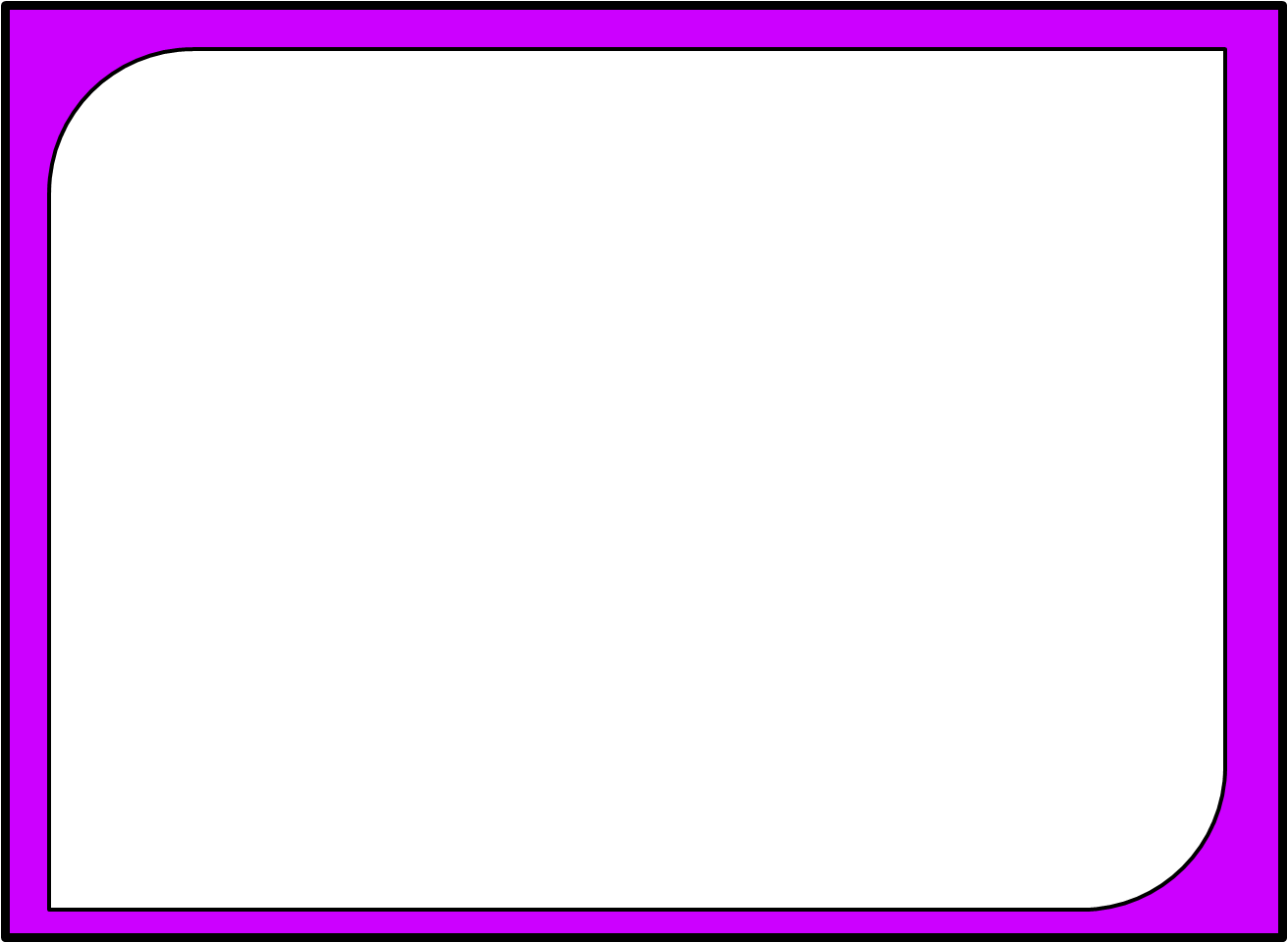 لأن مظاهر السلوك الجديد يتعارض مع أنماط السلوك القديم الذي يكون معروفاً ومتوقعاً من الأفراد والجماعات تتسم المشكلات الاجتماعية بالنسبية حيث تختلف باختلاف المجتمعات بل وتختلف في المجتمع الواحد من مرحلة زمنية لأخرى مثل مشكلة تأخر سن الزواج.
س3
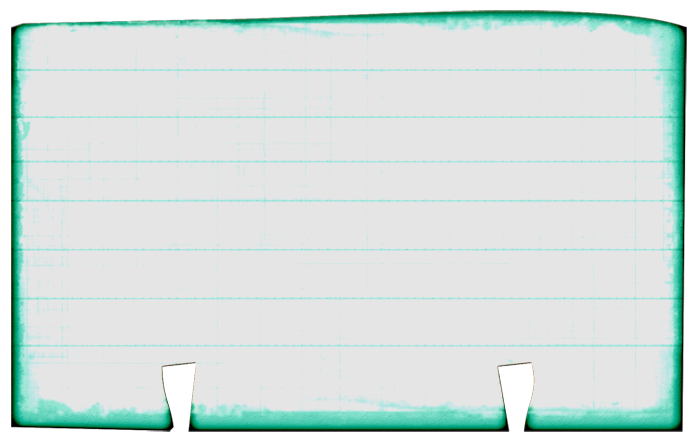 اكتب تقرير من صفحة واحدة عن أثر استخدامك قنوات التواصل الاجتماعي والتقنية الحديثة (النواحي السلبية والإيجابية) وانشرها على مواقع المدرسة في وسائل التواصل الاجتماعي مثل تويتر وفيس بوك.
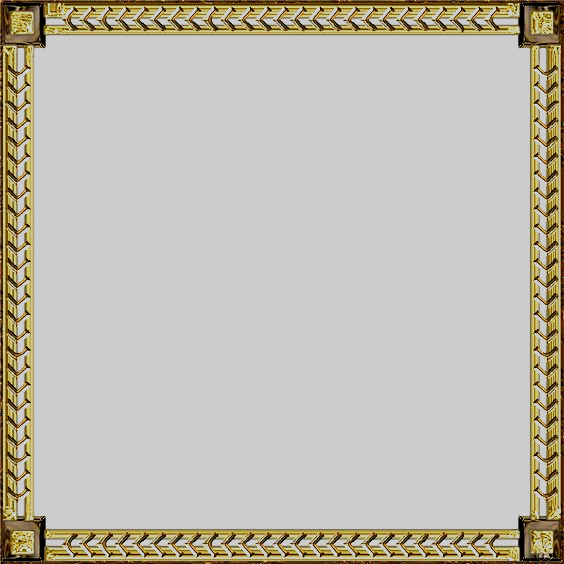 شهد القرن الماضي ثورة معلوماتية ساهمت في إيجاد تقنيات اتصال حديثة ساعدت على تقريب مجتمعات العالم وربطها، وقد تبلورت تقنيات الاتصال الحديث في قنوات عدة منها (تقنية البث الفضائي، وشبكة الإنترنت، والهاتف الذكي) الأمر الذي أثر في أنماط التفاعل الاجتماعي وتغيير صور العلاقات الاجتماعية وخاصة لدى فئة الشباب، فالشباب يعيش في ظل عالم تقني ومجتمع افتراضي سيطر على أكثر اهتماماتهم واخذ الكثير من أوقاتهم،
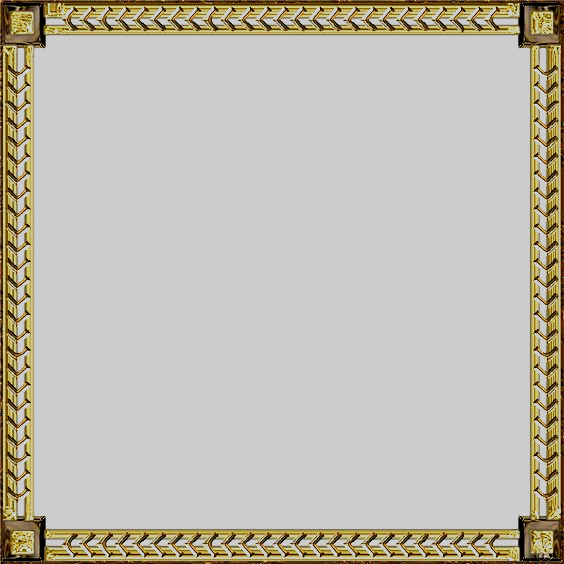 ومن بين أبرز تلك الاهتمامات التواصل الاجتماعي الذي توفر لهم عن طريق شبكات اجتماعية على الإنترنت، وكان لهذا العالم أثره الكبير على الهوية الاجتماعية والوطنية وعلى الترابط الاجتماعي داخل المجتمع الواحد، وأثر على حياة الناس عموماً، سواء بشكل سلبي أو إيجابي ولا توجد وسائل أو طرق محددة يتقي منها المستخدم الأضرار التي قد تصل إليه.
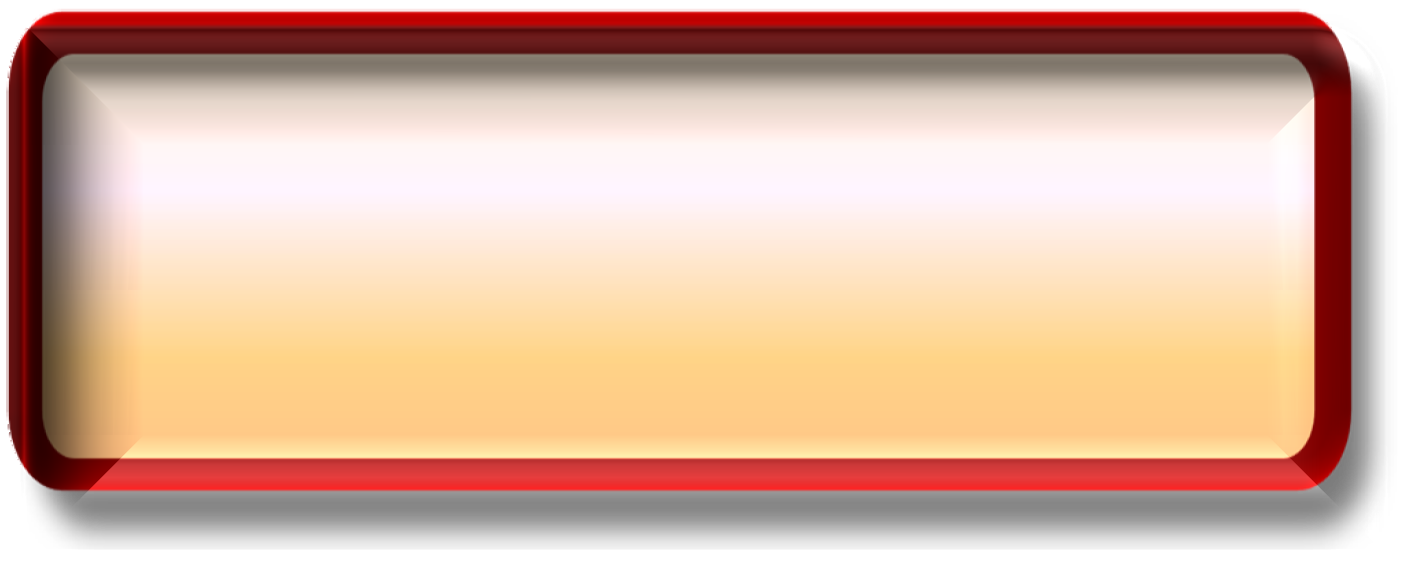 س4
حدد عدة مواقف مررت بها خلال دراستك هذه الوحدة وشعرت أنك بحاجة إلى نقل ما تعلمته إلى مواقف جديدة.
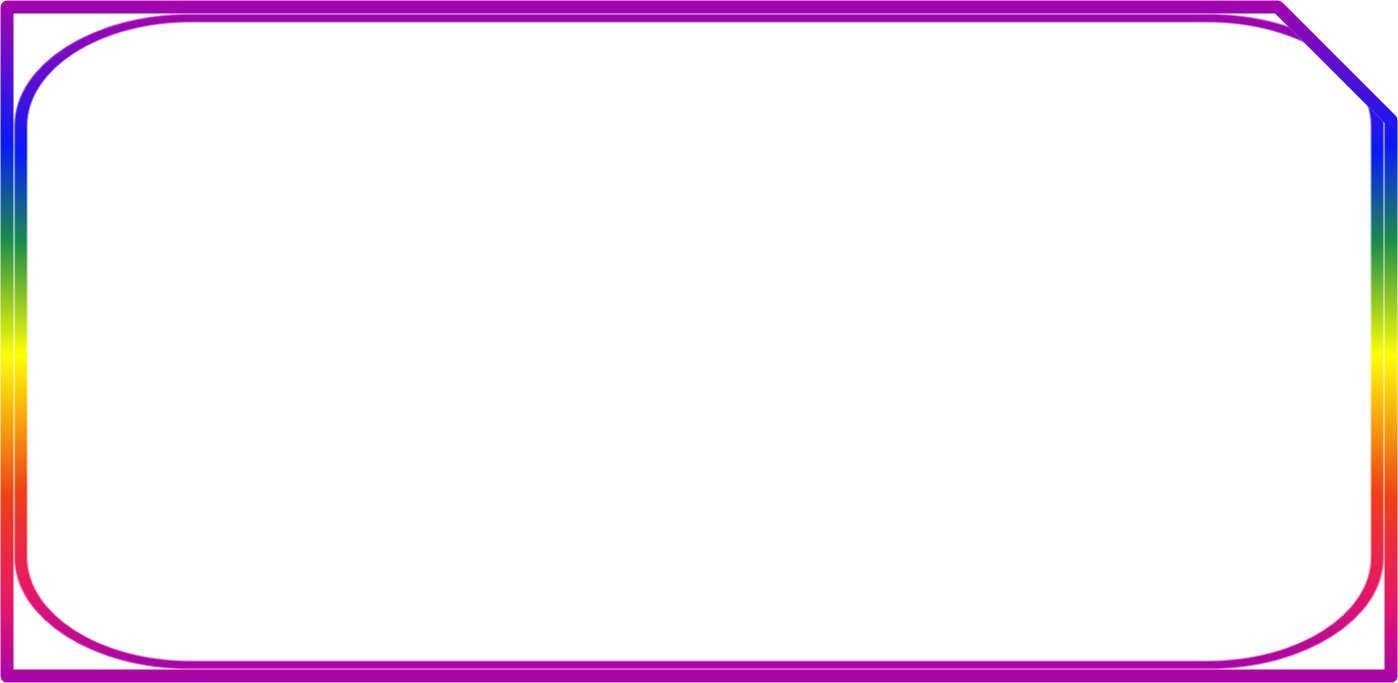 مراجع الوحدة
معن، خليل عمر. (علم المشكلات الاجتماعية)، دار الشروق للنشر والتوزيع، عمان، الأردن، (1998).
1
سلطان مسفر مبارك الصاعدي الحربي: (الشبكات الاجتماعية خطر أم فرصة) (2012م) موقع الألوكة http://www.alukah.net/pu:
2
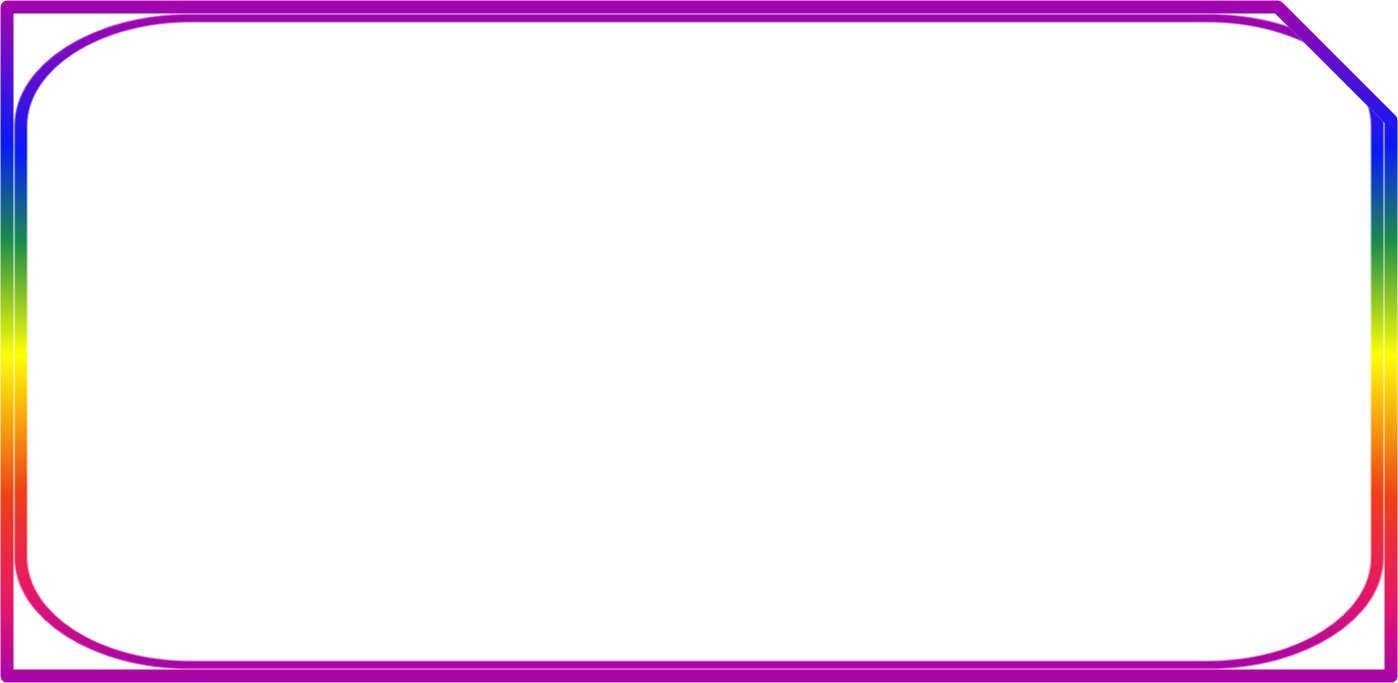 مراجع الوحدة
الغامدي، بلقيس بنت صالح. (هواتف اللمس الذكية: أنماط ودوافع استخدامها وتأثيراتها الاجتماعية في فئة الشباب الجامعي السعودي) رسالة الماجستير- قسم الدراسات الاجتماعية- كلية الآداب- جامعة الملك سعود- الرياض (2012م).
3
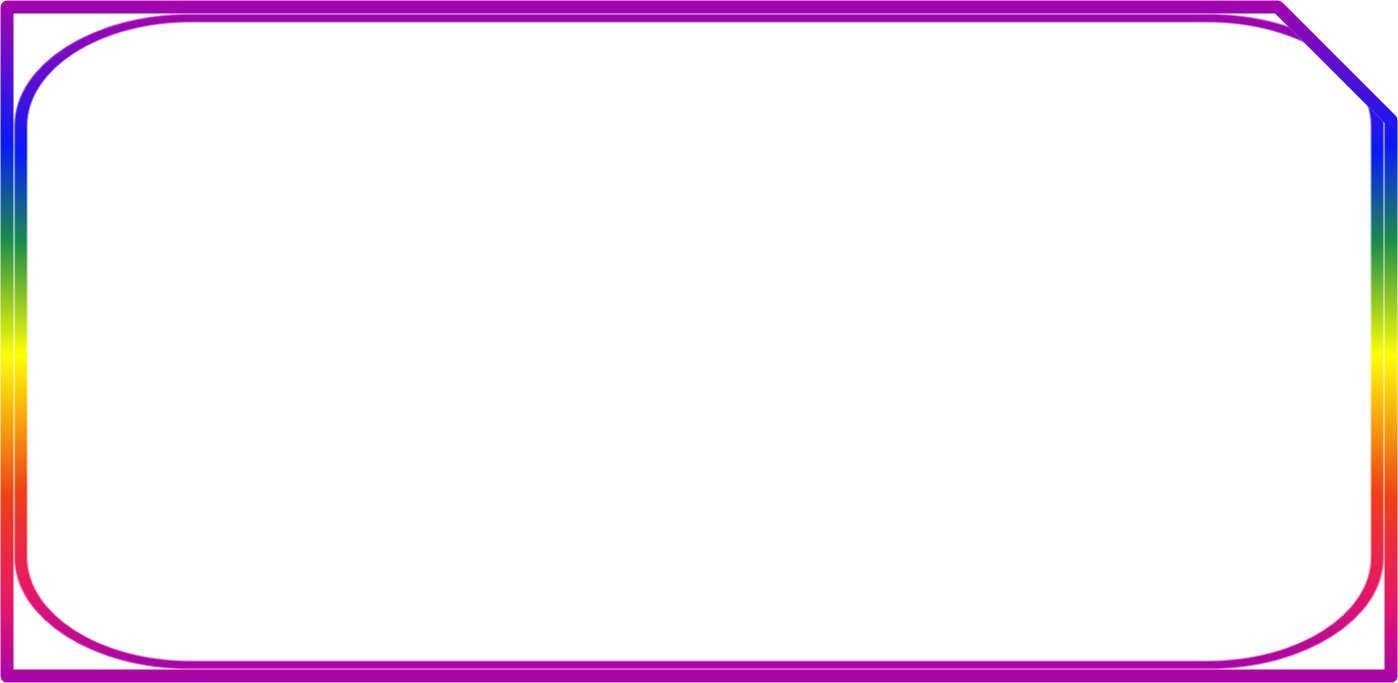 مراجع الوحدة
أمل بنت أحمد بن عبد الله باصويل (1428/ 1429هـ) (التوافق الزواجي وعلاقته بالإشباع المتوقع والفعلي للحاجات العاطفية المتبادلة بين الزوجين) رسالة الماجستير- كلية العلوم الاجتماعية- جامعة الإمام محمد بن سعود الإسلامية- الرياض.
4
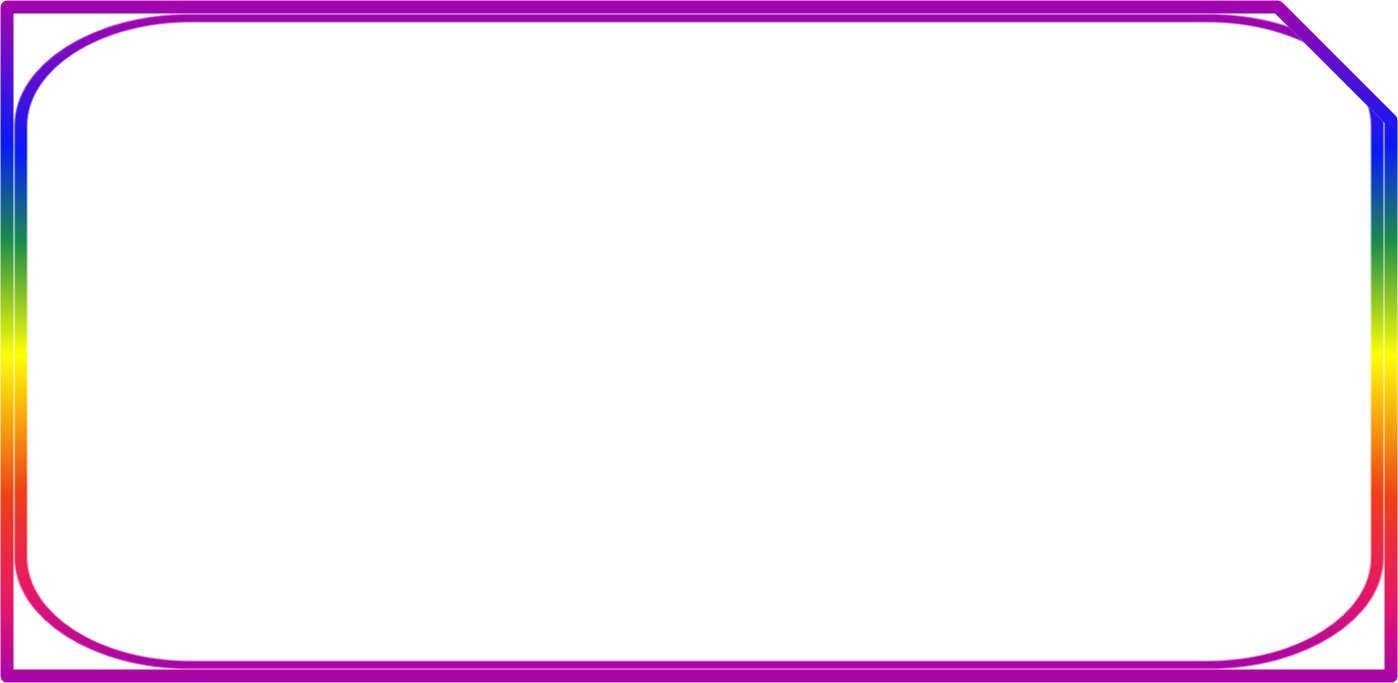 مراجع الوحدة
عبير بنت محمد الصبان (2009م) (أنماط الإساءة الشائعة لدى الزوجات السعوديات) مقدمة المؤتمر السنوي الرابع عشر، مركز الإرشاد النفسي، جامعة عين شمس.
5
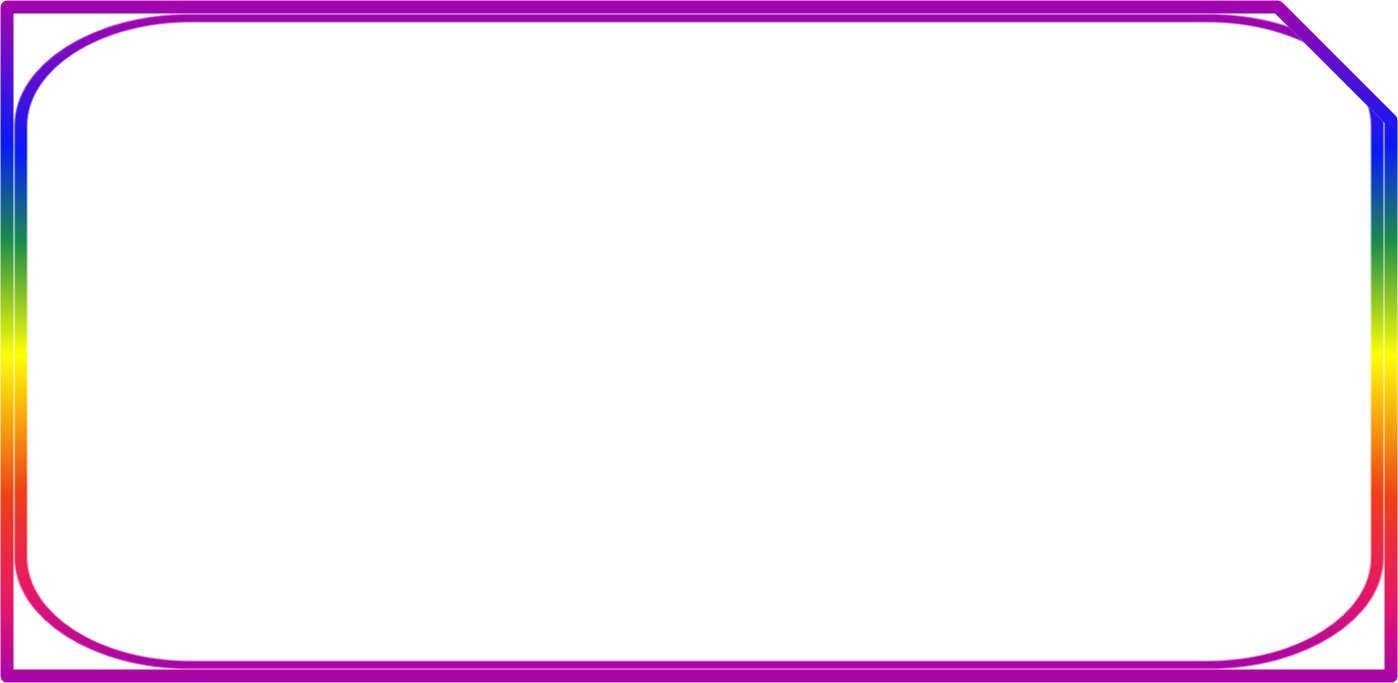 مراجع الوحدة
الحنطي نوال (1999) مشكلات التوافق الزواجي لدى الأسرة السعودية خلال السنوات الخمس الأولى من الزواج في ضوء بعض المتغيرات، رسالة ماجستير، جامعة الملك سعود، الرياض.
6